Memory-CentricComputing
Onur Mutlu
omutlu@gmail.com 
https://people.inf.ethz.ch/omutlu
13 July 2023
Lightning Talk @ DAC
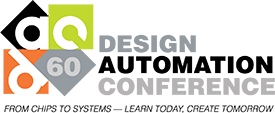 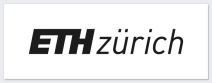 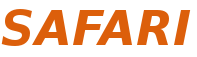 The Problem
Computing
is Bottlenecked by Data
2
Data is Key for AI, ML, Genomics, …
Important workloads are all data intensive


They require rapid and efficient processing of large amounts of data


Data is increasing
We can generate more than we can process
We need to perform more sophisticated analyses on more data
3
Huge Demand for Performance & Efficiency
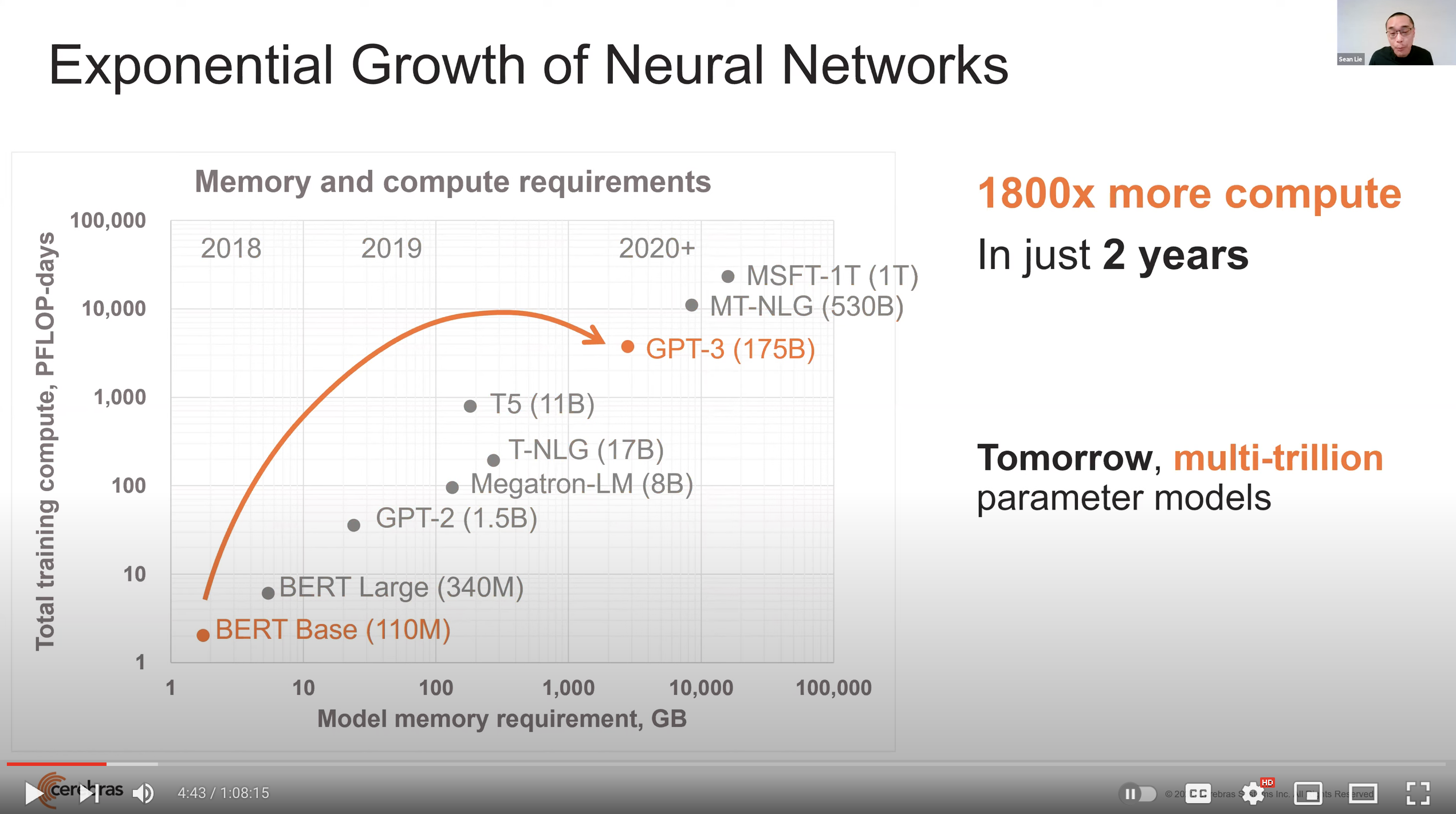 4
Source: https://youtu.be/Bh13Idwcb0Q?t=283
Data is Key for Future Workloads
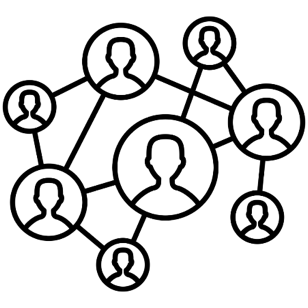 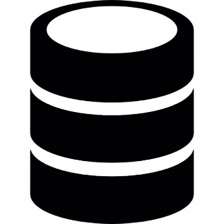 In-memory Databases 
[Mao+, EuroSys’12; Clapp+ (Intel), IISWC’15]
Graph/Tree Processing 
[Xu+, IISWC’12; Umuroglu+, FPL’15]
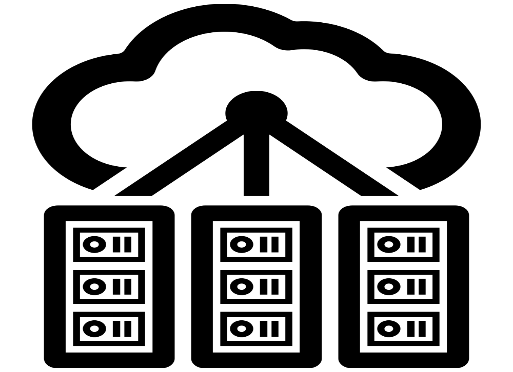 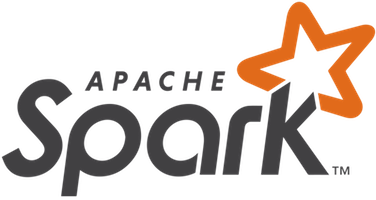 In-Memory Data Analytics 
[Clapp+ (Intel), IISWC’15;  
	Awan+, BDCloud’15]
Datacenter Workloads [Kanev+ (Google), ISCA’15]
Data Overwhelms Modern Machines
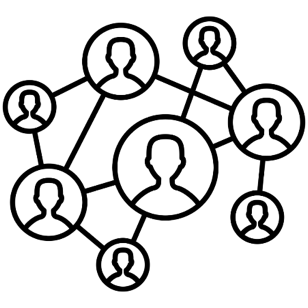 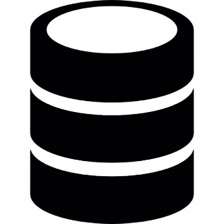 In-memory Databases 
[Mao+, EuroSys’12; Clapp+ (Intel), IISWC’15]
Graph/Tree Processing 
[Xu+, IISWC’12; Umuroglu+, FPL’15]
Data → performance & energy bottleneck
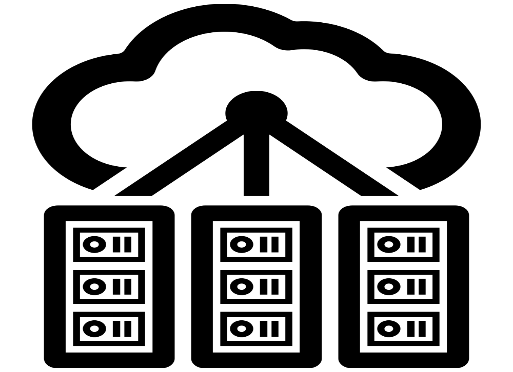 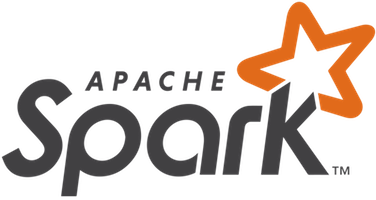 In-Memory Data Analytics 
[Clapp+ (Intel), IISWC’15;  
	Awan+, BDCloud’15]
Datacenter Workloads [Kanev+ (Google), ISCA’15]
Data is Key for Future Workloads
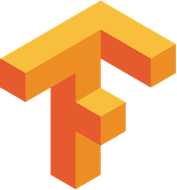 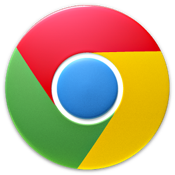 Chrome
TensorFlow Mobile
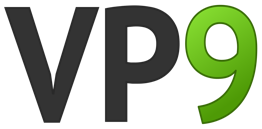 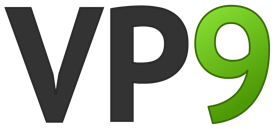 Google’s web browser
Google’s machine learning framework
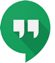 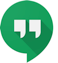 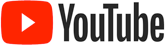 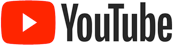 Video Playback
Video Capture
Google’s video codec
Google’s video codec
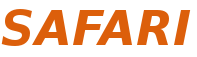 [Speaker Notes: In this work, we take a look at widely-used google consumer workloads, to figure out the major sources of energy consumption.

We look at Google Chrome web brower. We take a look at Tensorflow, Google’s machine learning framework, and we also take a look at two important video related workloads, video playback and video capture, both rely on Google’s vp9 codec technology.]
Data Overwhelms Modern Machines
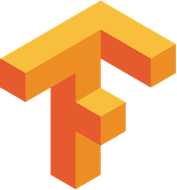 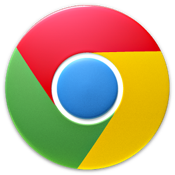 Chrome
TensorFlow Mobile
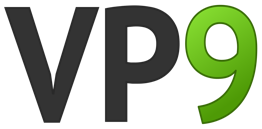 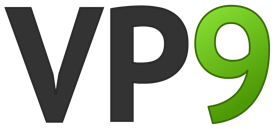 Google’s web browser
Google’s machine learning framework
Data → performance & energy bottleneck
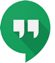 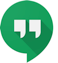 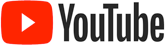 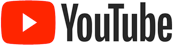 Video Playback
Video Capture
Google’s video codec
Google’s video codec
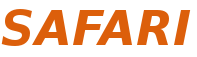 [Speaker Notes: In this work, we take a look at widely-used google consumer workloads, to figure out the major sources of energy consumption.

We look at Google Chrome web brower. We take a look at Tensorflow, Google’s machine learning framework, and we also take a look at two important video related workloads, video playback and video capture, both rely on Google’s vp9 codec technology.]
Data is Key for Future Workloads
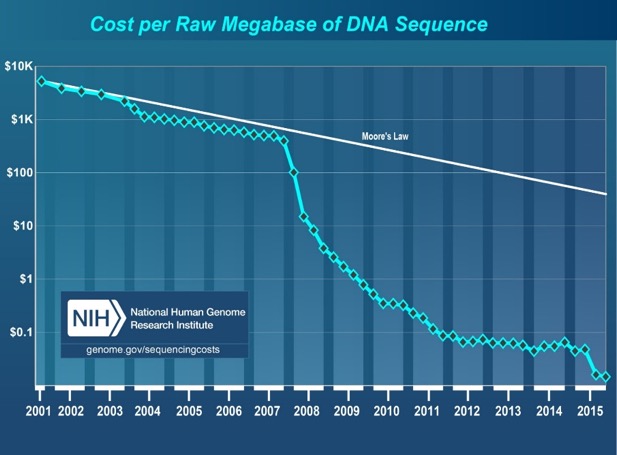 development of high-throughput sequencing (HTS) technologies
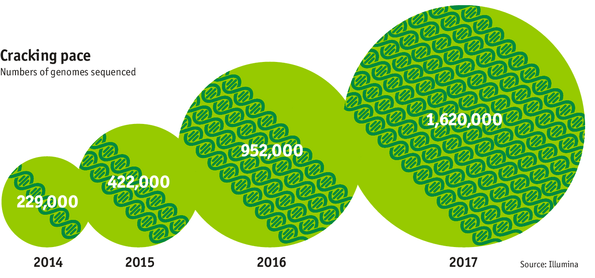 Number of Genomes Sequenced
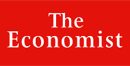 9
http://www.economist.com/news/21631808-so-much-genetic-data-so-many-uses-genes-unzipped
[Speaker Notes: However, since the development of high throughput sequencing (HTS) technologies, the cost of genome sequencing has fallen off a cliff (<< 1,000$) making it viable for almost everyone's use.]
Genome Analysis
Read Mapping
Sequencing
2
1
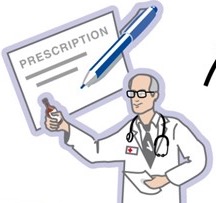 Data → performance & energy bottleneck
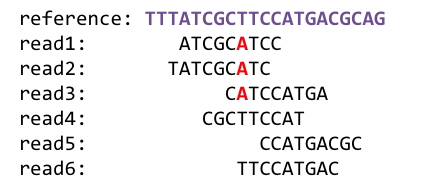 Variant Calling
Scientific Discovery
4
3
[Speaker Notes: Genome analysis starts with sequencing random short DNA fragments of copies of the original molecule. 
Unfortunately, these reads lack information about their order and which part of genome they are originated from. 
Hence the second step is to map these reads to a long reference genome.]
New Genome Sequencing Technologies
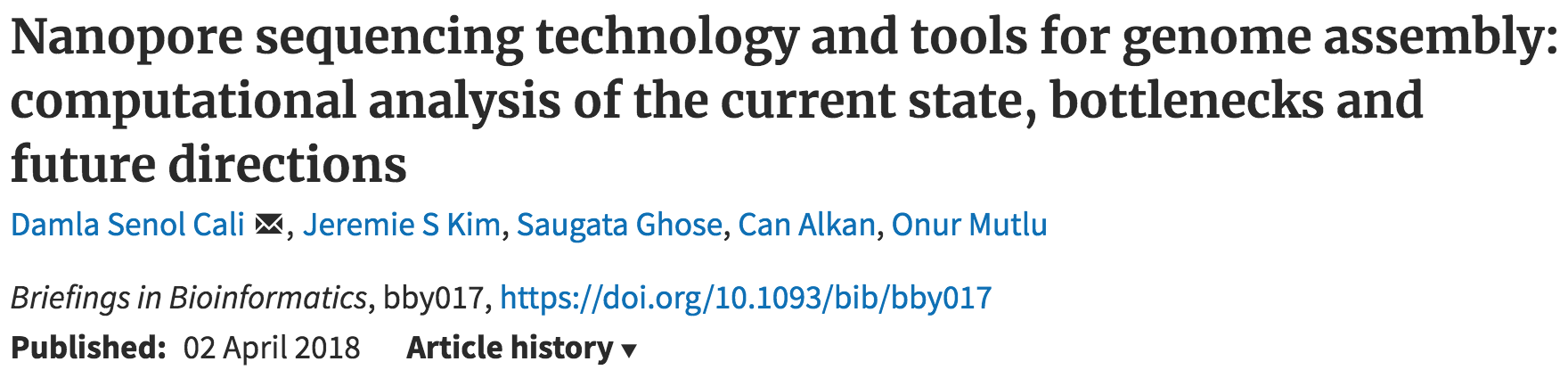 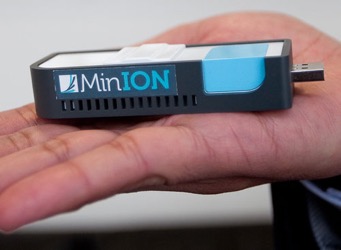 Oxford Nanopore MinION
Senol Cali+, “Nanopore Sequencing Technology and Tools for Genome 
Assembly: Computational Analysis of the Current State, Bottlenecks 
and Future Directions,” Briefings in Bioinformatics, 2018.
[Open arxiv.org version]
11
New Genome Sequencing Technologies
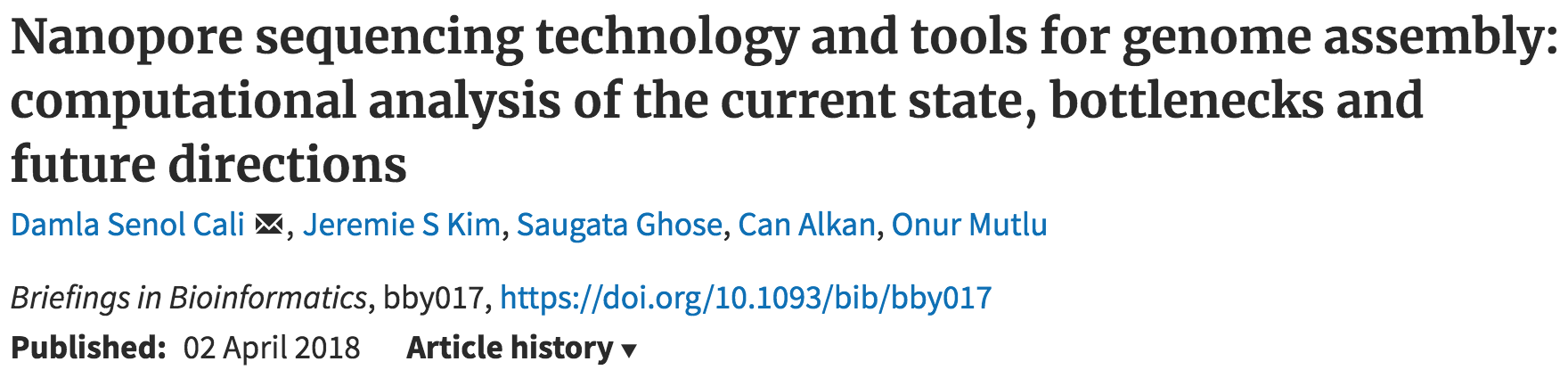 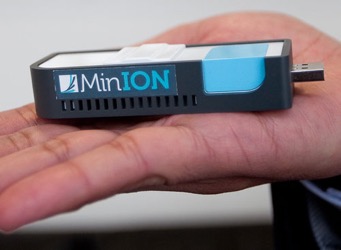 Oxford Nanopore MinION
Senol Cali+, “Nanopore Sequencing Technology and Tools for Genome 
Assembly: Computational Analysis of the Current State, Bottlenecks 
and Future Directions,” Briefings in Bioinformatics, 2018.
[Preliminary arxiv.org version]
Data → performance & energy bottleneck
12
Problems with Data Analysis Today
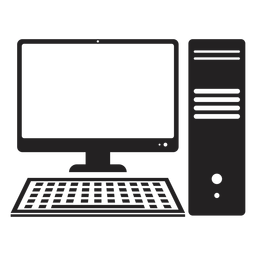 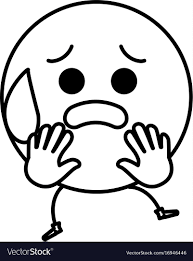 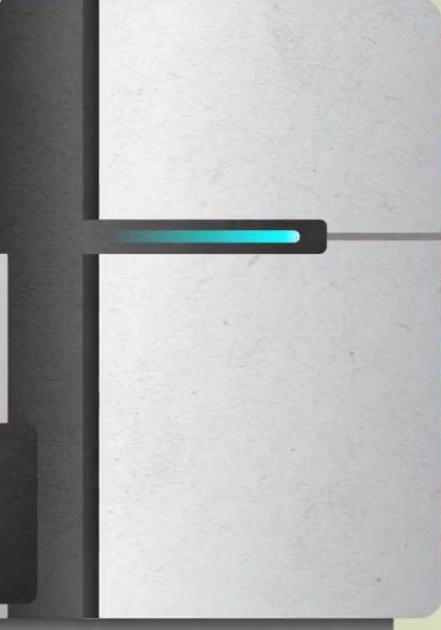 General-Purpose Machine
for Data Analysis
Special-Purpose Machine
for Data Generation
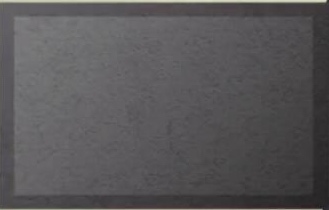 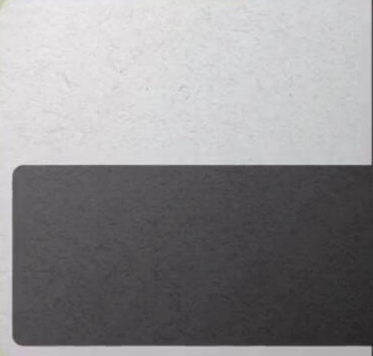 FAST                        SLOW
Slow and inefficient processing capability
Large amounts of data movement
13
This picture is similar for many “data generators & analyzers” today
Accelerating Genome Analysis [DAC 2023]
Onur Mutlu and Can Firtina,"Accelerating Genome Analysis via Algorithm-Architecture Co-Design"Invited Special Session Paper in Proceedings of the 60th Design Automation Conference (DAC), San Francisco, CA, USA, July 2023.[arXiv version]
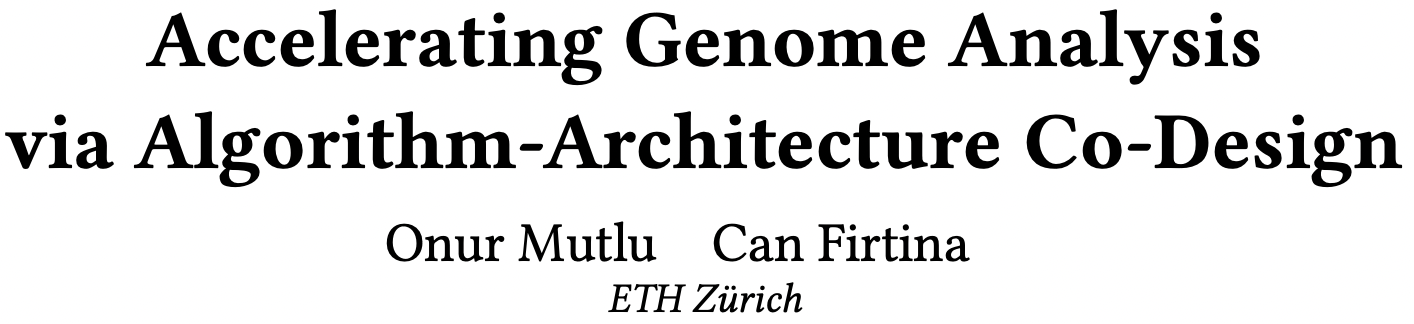 14
https://arxiv.org/pdf/2305.00492.pdf
Data Overwhelms Modern Machines …
Storage/memory capability


Communication capability


Computation capability


Greatly impacts robustness, energy, performance, cost
15
A Computing System
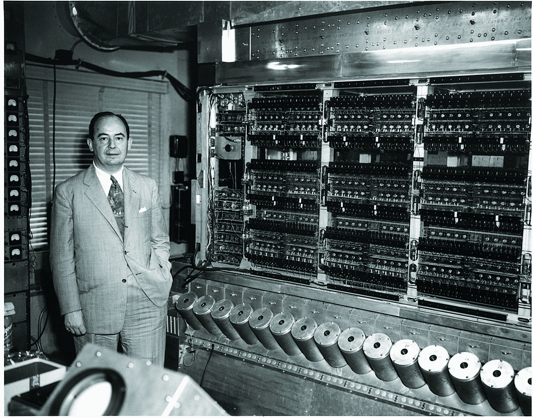 Three key components
Computation 
Communication
Storage/memory
Burks, Goldstein, von Neumann, “Preliminary discussion of the
logical design of an electronic computing instrument,” 1946.
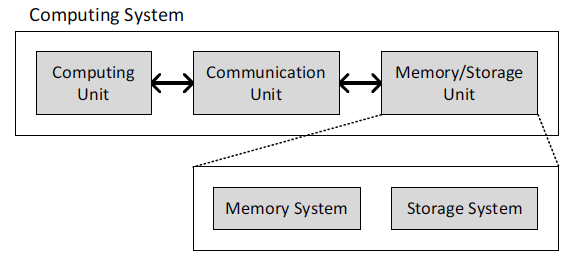 16
Image source: https://lbsitbytes2010.wordpress.com/2013/03/29/john-von-neumann-roll-no-15/
Today’s Computing Systems
Processor centric

All data processed in the processor  at great system cost
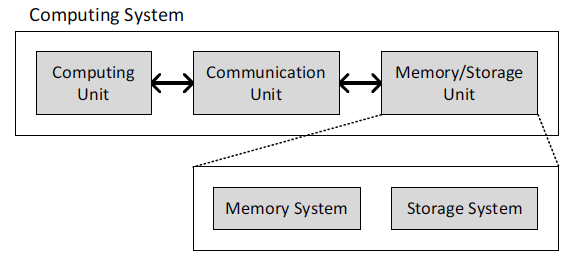 17
The Problem
Data access is the major performance and energy bottleneck


Our current
design principles 
cause great energy waste
(and great performance loss)
18
Perils of Processor-Centric Design
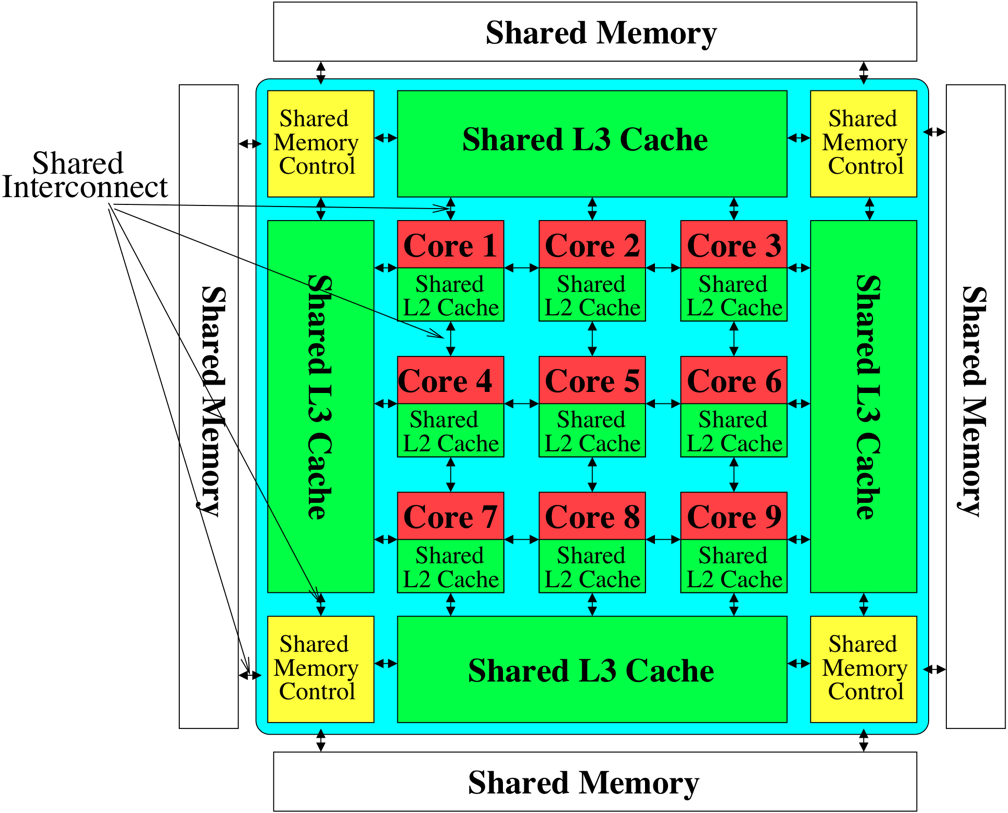 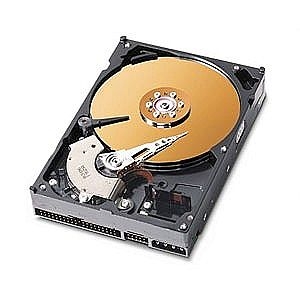 Most of the system is dedicated to storing and moving data
19
Yet, system is still bottlenecked by memory & storage
Deeper and Larger Memory Hierarchies
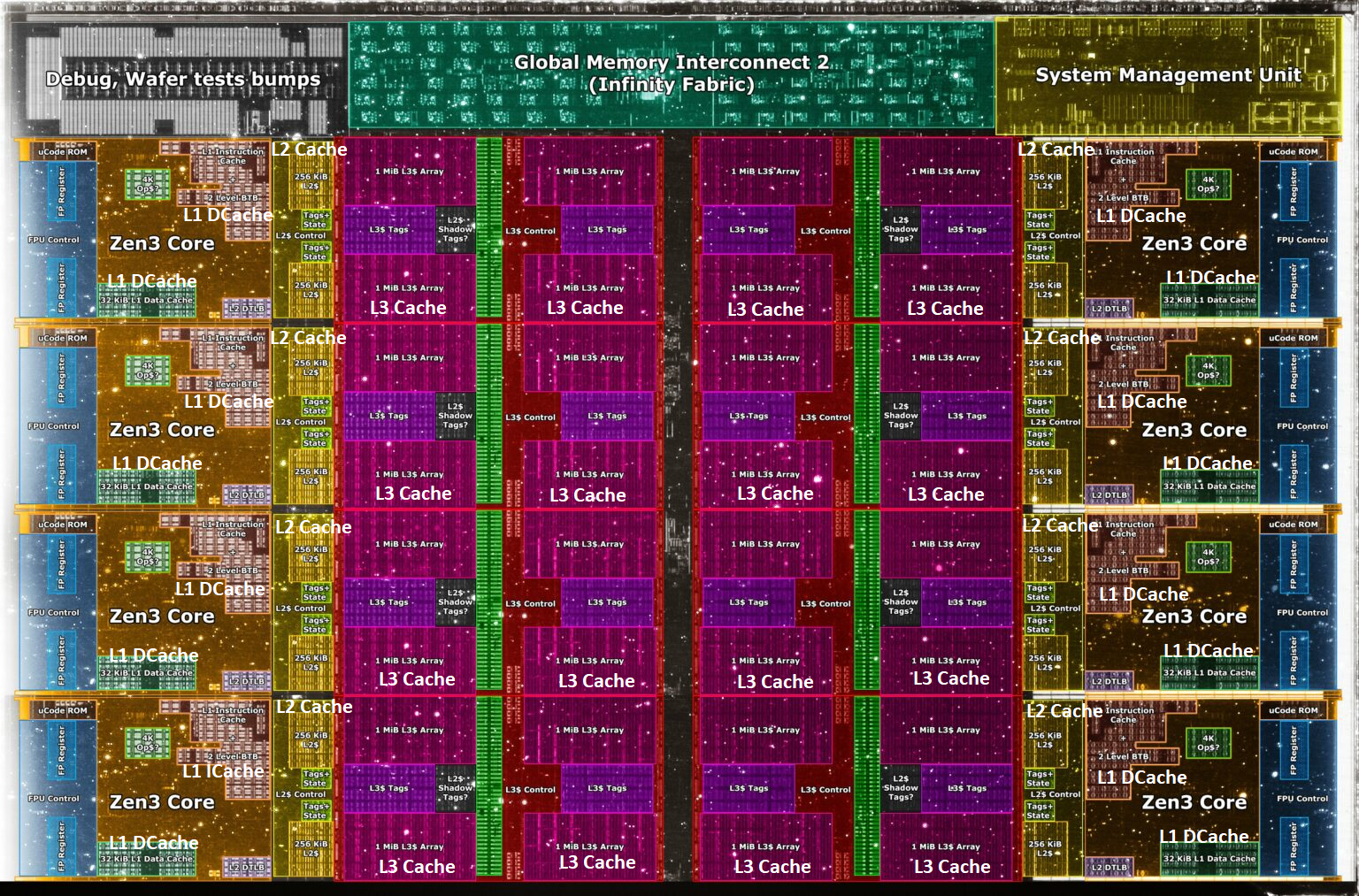 Core Count:
8 cores/16 threads


L1 Caches: 
32 KB per core

L2 Caches:
512 KB per core

L3 Cache:
32 MB shared
AMD Ryzen 5000, 2020
20
https://wccftech.com/amd-ryzen-5000-zen-3-vermeer-undressed-high-res-die-shots-close-ups-pictured-detailed/
AMD’s 3D Last Level Cache (2021)
AMD increases the L3 size of their 8-core Zen 3 processors from 32 MB to 96 MB
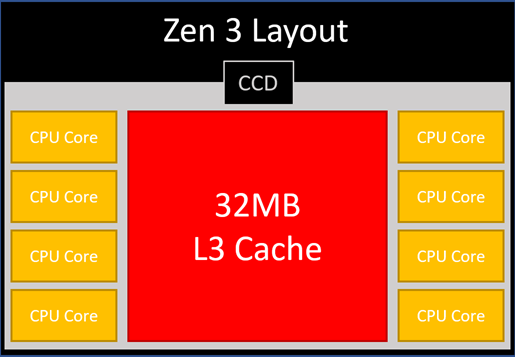 Additional 64 MB L3 cache die stacked on top of the processor die 
- Connected using Through Silicon Vias (TSVs)
- Total of 96 MB L3 cache
https://community.microcenter.com/discussion/5134/comparing-zen-3-to-zen-2
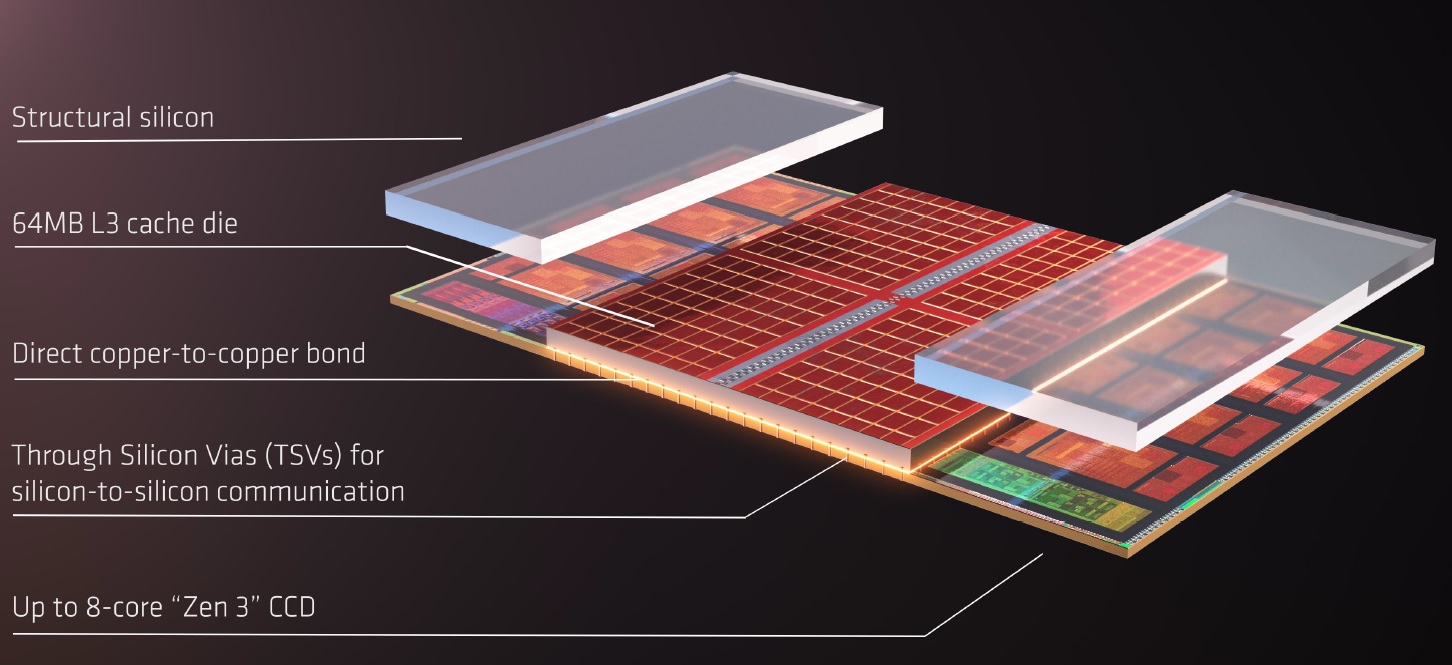 21
https://youtu.be/gqAYMx34euU
https://www.tech-critter.com/amd-keynote-computex-2021/
[Speaker Notes: CCD = Core Chiplet Die
Structural silicon is used to equalize the height and facilitate heat dissipation from the cores.]
Deeper and Larger Memory Hierarchies
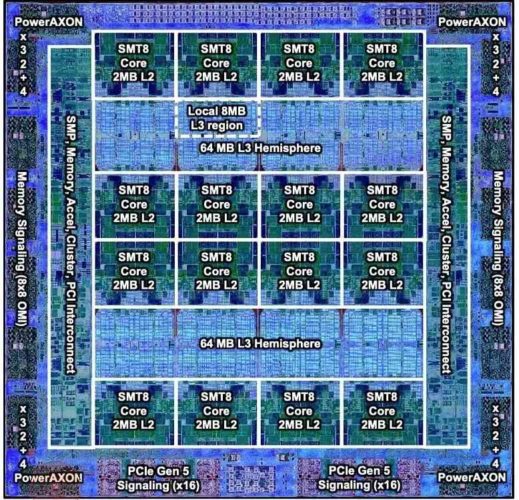 IBM POWER10,
2020
Cores:
15-16 cores,
8 threads/core


L2 Caches:
2 MB per core

L3 Cache:
120 MB shared
22
https://www.it-techblog.de/ibm-power10-prozessor-mehr-speicher-mehr-tempo-mehr-sicherheit/09/2020/
Deeper and Larger Memory Hierarchies
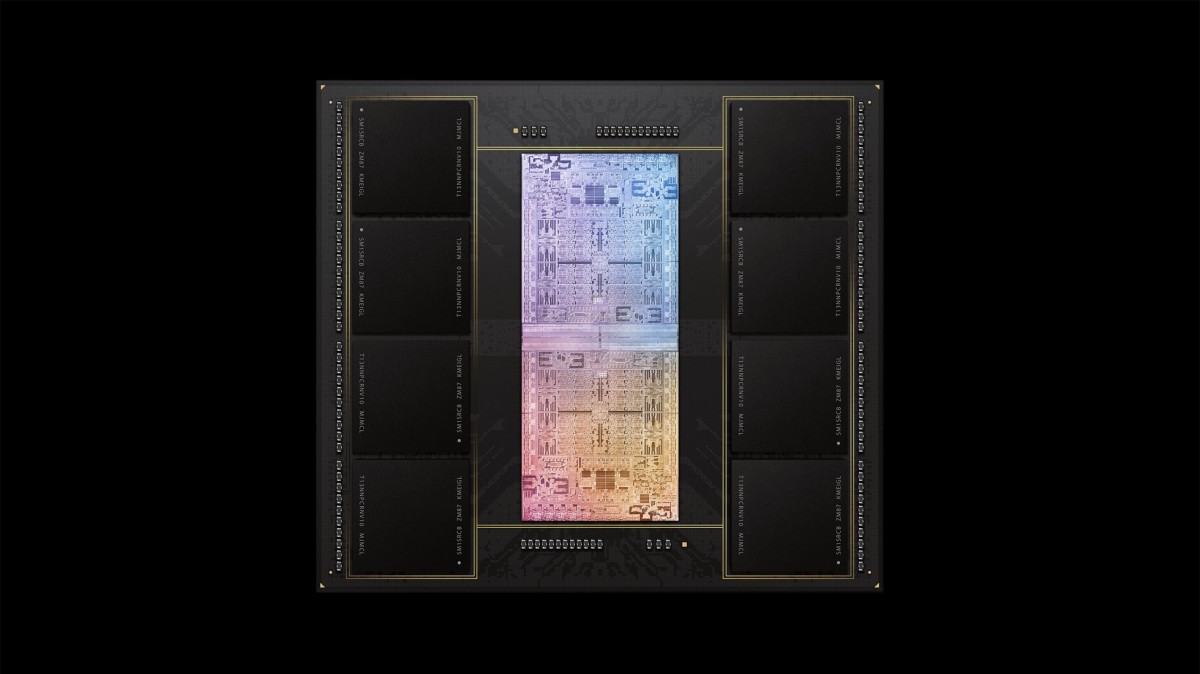 A lot of
SRAM
Storage
DRAM
Storage
DRAM
Apple M1 Ultra System (2022)
23
https://www.gsmarena.com/apple_announces_m1_ultra_with_20core_cpu_and_64core_gpu-news-53481.php
Data Overwhelms Modern Machines
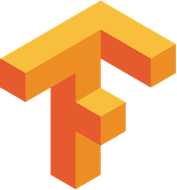 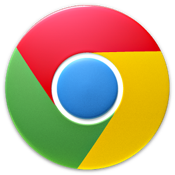 Chrome
TensorFlow Mobile
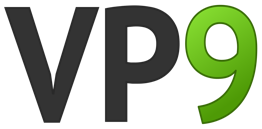 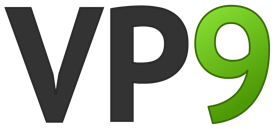 Google’s web browser
Google’s machine learning framework
Data → performance & energy bottleneck
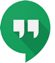 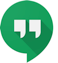 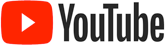 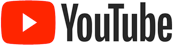 Video Playback
Video Capture
Google’s video codec
Google’s video codec
24
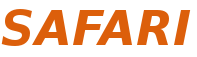 [Speaker Notes: In this work, we take a look at widely-used google consumer workloads, to figure out the major sources of energy consumption.

We look at Google Chrome web brower. We take a look at Tensorflow, Google’s machine learning framework, and we also take a look at two important video related workloads, video playback and video capture, both rely on Google’s vp9 codec technology.]
Data Movement Overwhelms Modern Machines
Amirali Boroumand, Saugata Ghose, Youngsok Kim, Rachata Ausavarungnirun, Eric Shiu, Rahul Thakur, Daehyun Kim, Aki Kuusela, Allan Knies, Parthasarathy Ranganathan, and Onur Mutlu,"Google Workloads for Consumer Devices: Mitigating Data Movement Bottlenecks" Proceedings of the 23rd International Conference on Architectural Support for Programming Languages and Operating Systems (ASPLOS), Williamsburg, VA, USA, March 2018.
62.7% of the total system energy 
is spent on data movement
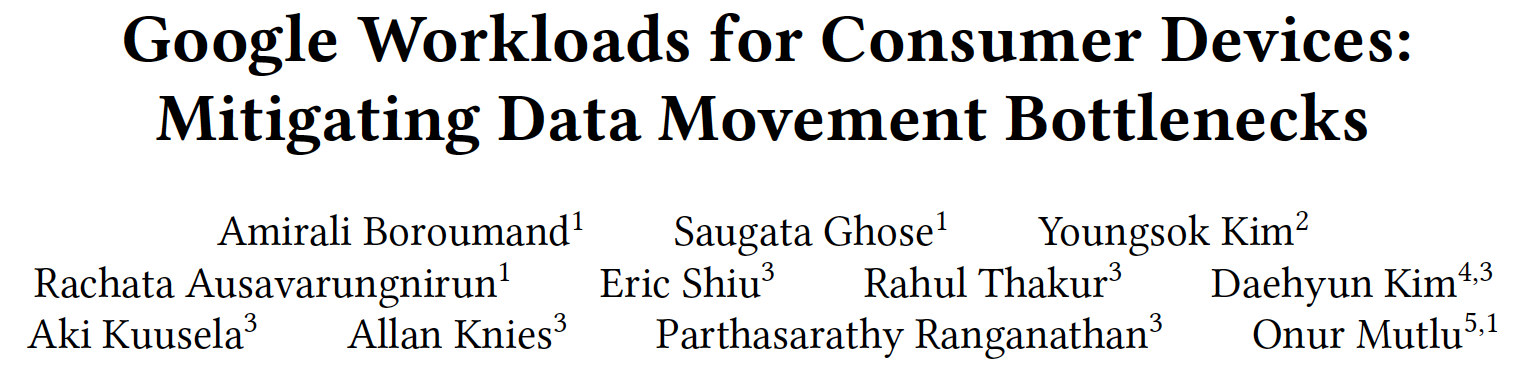 25
Data Movement Overwhelms Accelerators
Amirali Boroumand, Saugata Ghose, Berkin Akin, Ravi Narayanaswami, Geraldo F. Oliveira, Xiaoyu Ma, Eric Shiu, and Onur Mutlu,"Google Neural Network Models for Edge Devices: Analyzing and Mitigating Machine Learning Inference Bottlenecks"Proceedings of the 30th International Conference on Parallel Architectures and Compilation Techniques (PACT), Virtual, September 2021.[Slides (pptx) (pdf)][Talk Video (14 minutes)]
> 90% of the total system energy 
is spent on memory in large ML models
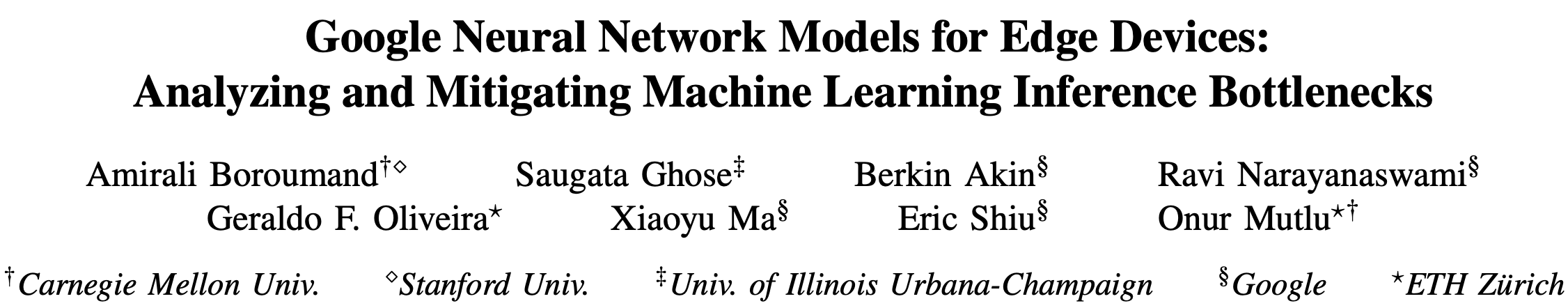 26
Data Movement vs. Computation Energy
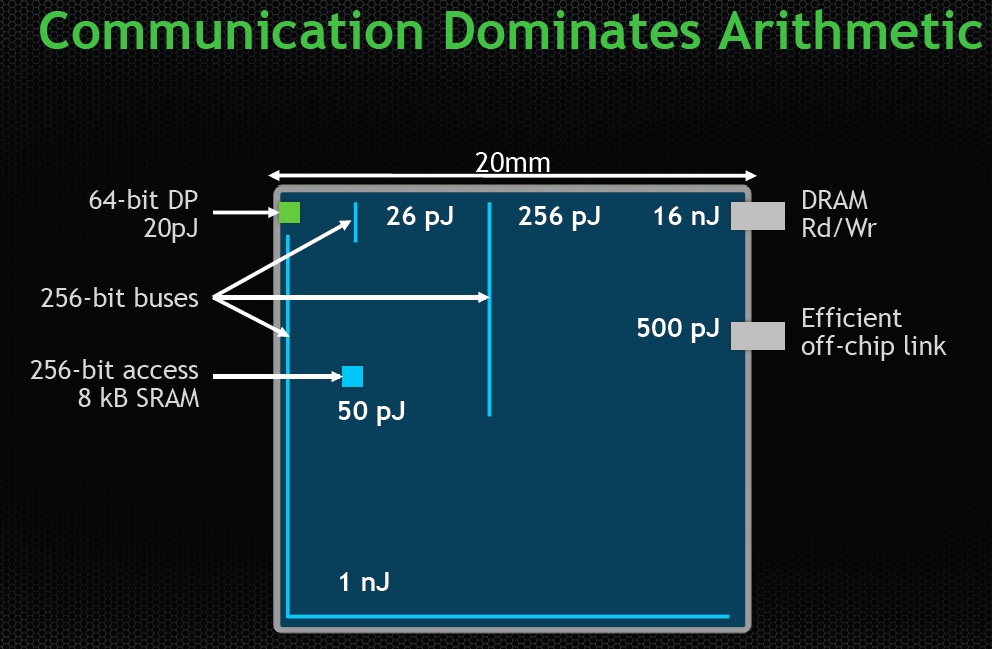 Dally, HiPEAC 2015
A memory access consumes ~100-1000X 
the energy of a complex addition
27
Data Movement vs. Computation Energy
28
Han+, “EIE: Efficient Inference Engine on Compressed Deep Neural Network,” ISCA 2016.
Data Movement vs. Computation Energy
6400X
A memory access consumes 6400X 
the energy of a simple integer addition
29
Han+, “EIE: Efficient Inference Engine on Compressed Deep Neural Network,” ISCA 2016.
Powerful Processors Mostly Wait for Data
All of Google’s Data Center Workloads (2015):
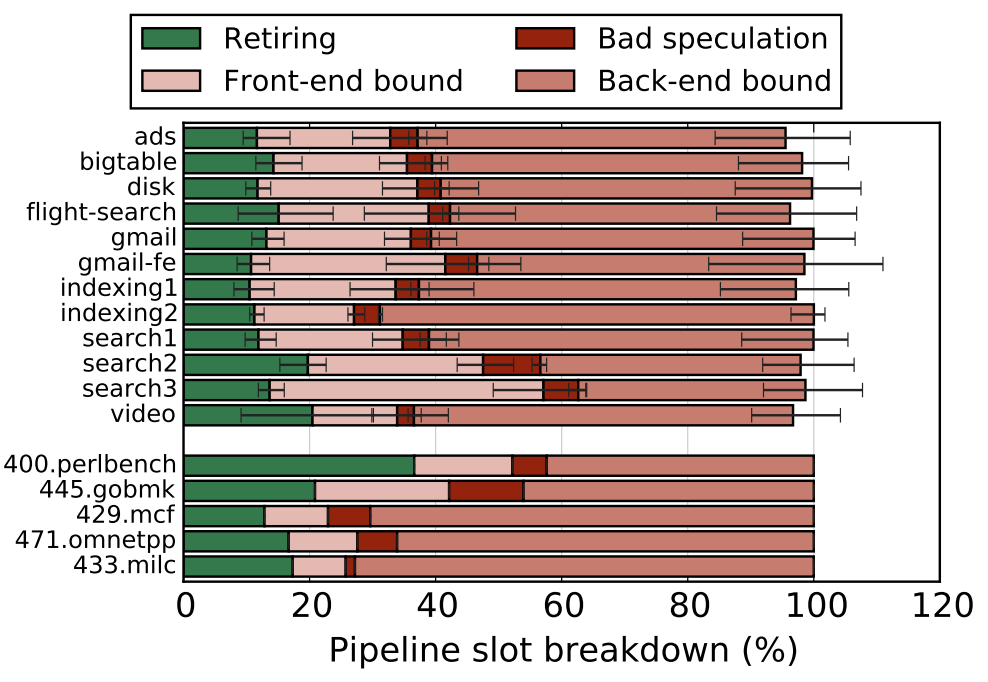 30
Kanev+, “Profiling a Warehouse-Scale Computer,” ISCA 2015.
The Problem
Processing of data 
is performed 
far away from the data
31
We Do Not Want to Move Data!
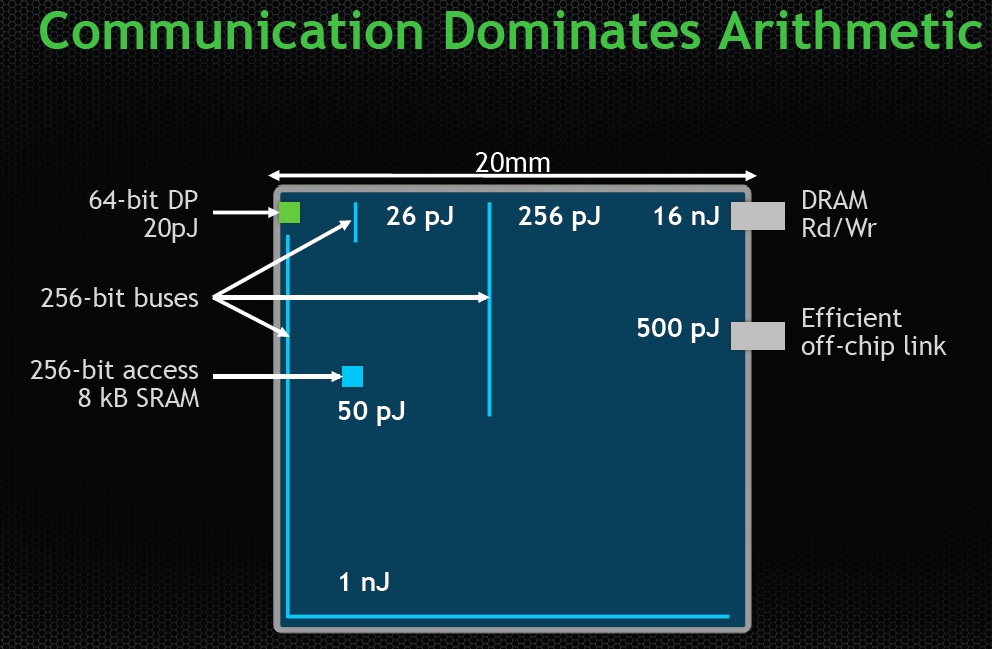 Dally, HiPEAC 2015
A memory access consumes ~100-1000X 
the energy of a complex addition
32
We Need A Paradigm Shift To …
Enable computation with minimal data movement


Compute where it makes sense (where data resides)


Make computing architectures more data-centric
33
Processing Data 	        Where It Makes Sense
34
Process Data Where It Makes Sense
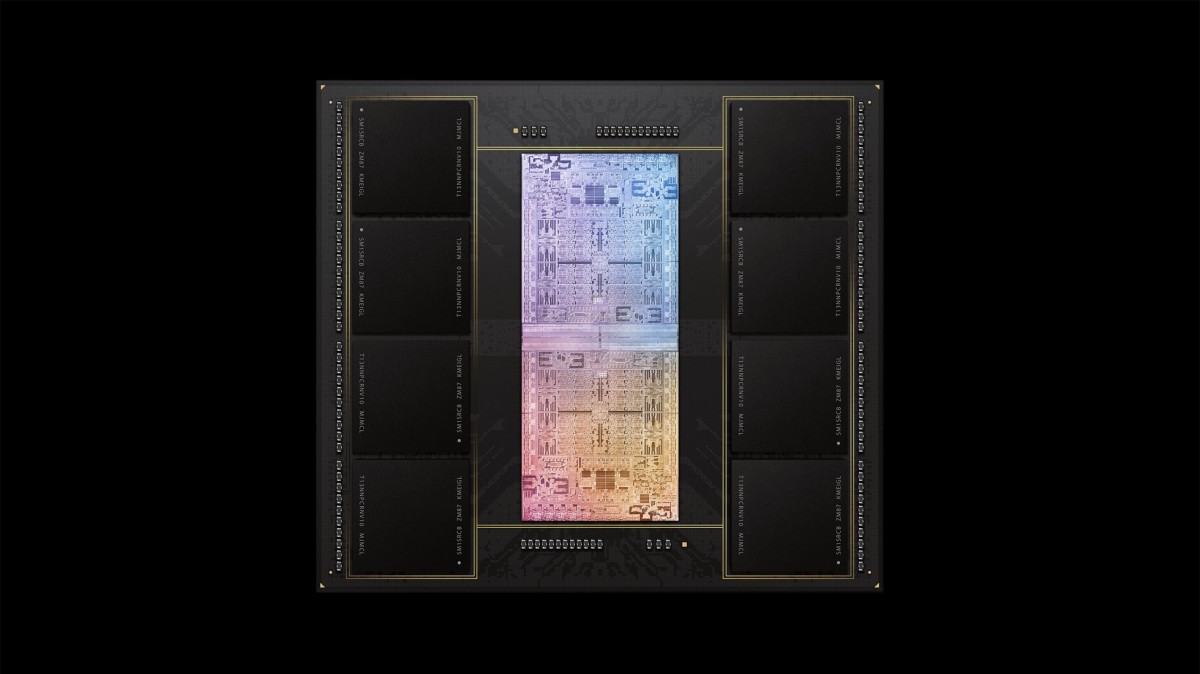 Sensors
A lot of
SRAM
Storage
DRAM
Storage
DRAM
Apple M1 Ultra System (2022)
35
https://www.gsmarena.com/apple_announces_m1_ultra_with_20core_cpu_and_64core_gpu-news-53481.php
Query
Goal: Processing in Memory/Storage
Many questions … How do we design the:
compute-capable memory & controllers?
processors & communication units?
software & hardware interfaces?
system software, compilers, languages?
algorithms & theoretical foundations?
Memory/Storage
Database

Graphs

Media
Processor
Core
Cache
Interconnect
Problem
Results
Algorithm
Program/Language
System Software
SW/HW Interface
Micro-architecture
Logic
Devices
Electrons
Mindset: Memory as an Accelerator
mini-CPU
core
GPU
(throughput)
core
GPU
(throughput)
core
CPU
core
CPU
core
video
core
GPU
(throughput)
core
GPU
(throughput)
core
CPU
core
CPU
core
Memory
imaging
core
LLC
Specialized
compute-capability
in memory
Memory Controller
Memory Bus
Memory similar to a “conventional” accelerator
Processing in/near Memory: An Old Idea
Kautz, “Cellular Logic-in-Memory Arrays”, IEEE TC 1969.
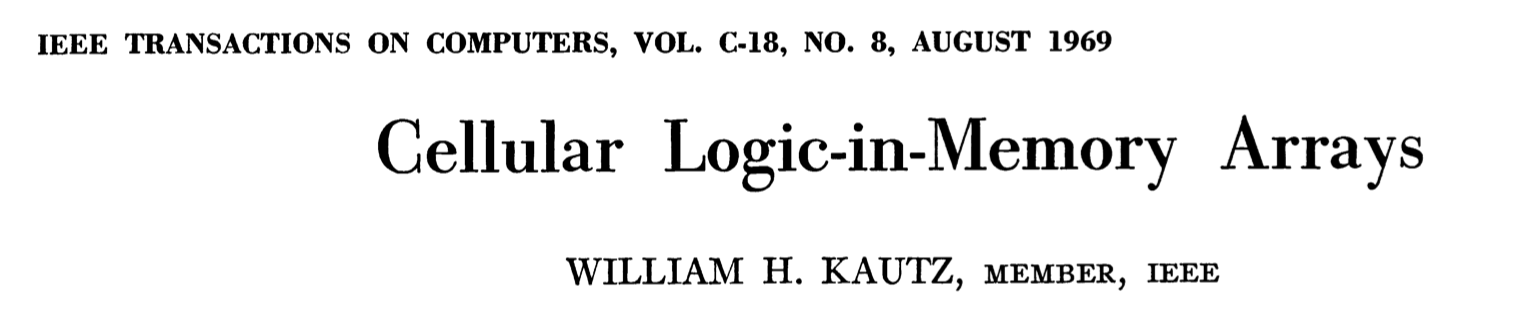 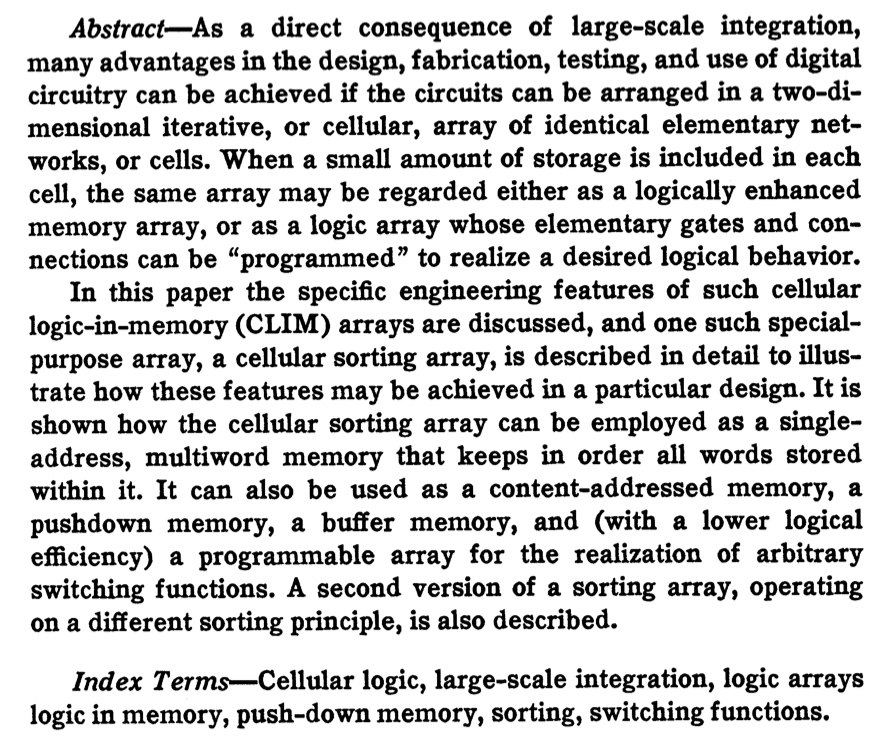 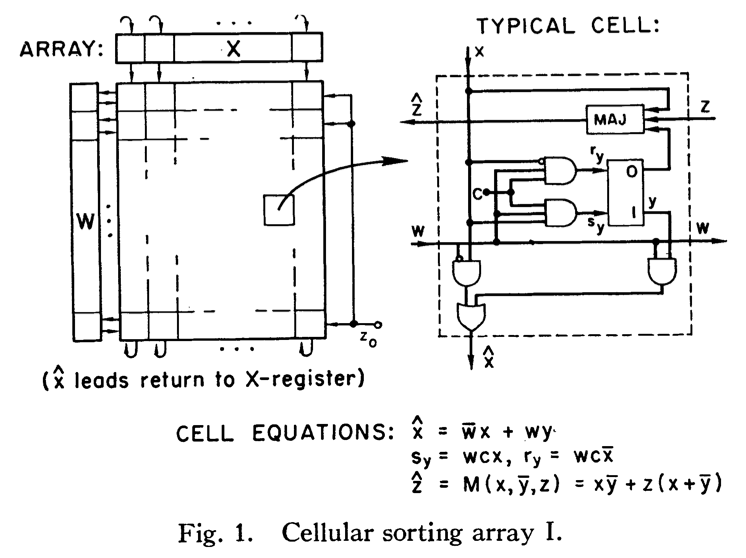 https://doi.org/10.1109/T-C.1969.222754
Processing in/near Memory: An Old Idea
Stone, “A Logic-in-Memory Computer,” IEEE TC 1970.
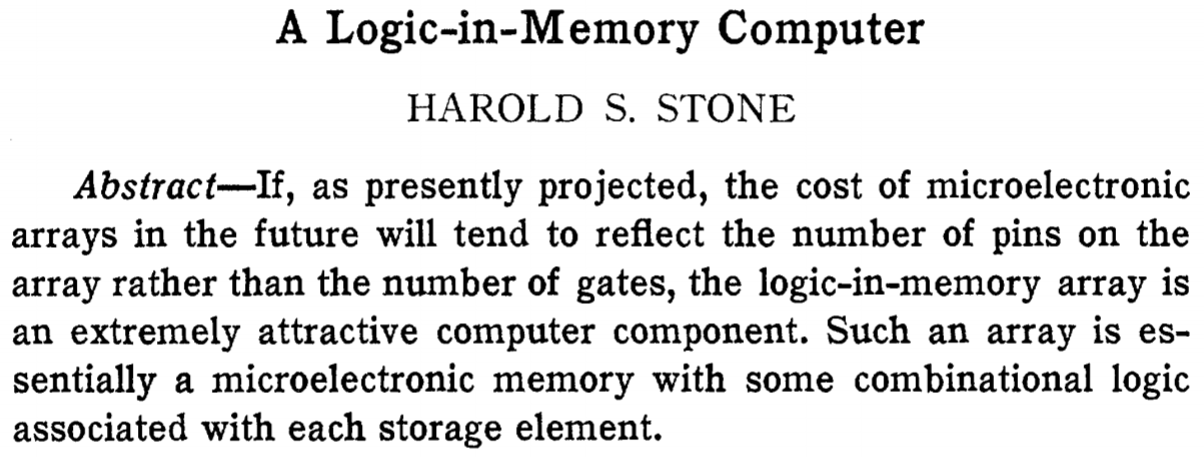 39
https://safari.ethz.ch/architecture/fall2020/lib/exe/fetch.php?media=stone_logic_in_memory_1970.pdf
Why Today?
Huge problems with Memory Technology
Memory technology scaling is not going well (e.g., RowHammer)
Many scaling issues demand intelligence in memory

Huge demand from Applications & Systems
Data access bottleneck
Energy & power bottlenecks
Data movement energy dominates computation energy
Need all at the same time: performance, energy, sustainability
We can improve all metrics by minimizing data movement

Designs are squeezed in the middle
40
The Push From the Bottom (Technology)
Intelligent 
Memory Controllers
Can Avoid Many Failures
& Enable Better Scaling
41
The Pull From the Top (Systems & Apps)
High Performance,
Energy Efficient,
Sustainable
(All at the Same Time)
42
Processing-in-Memory Landscape Today
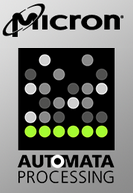 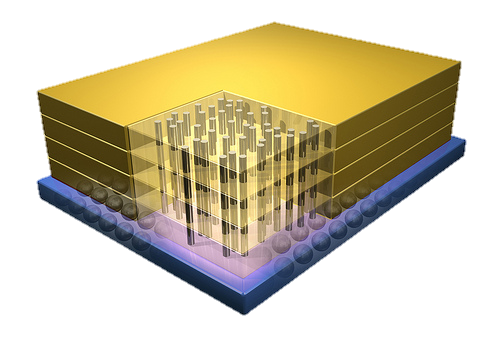 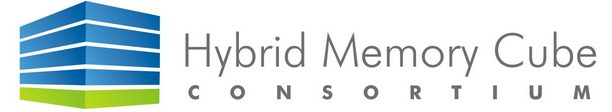 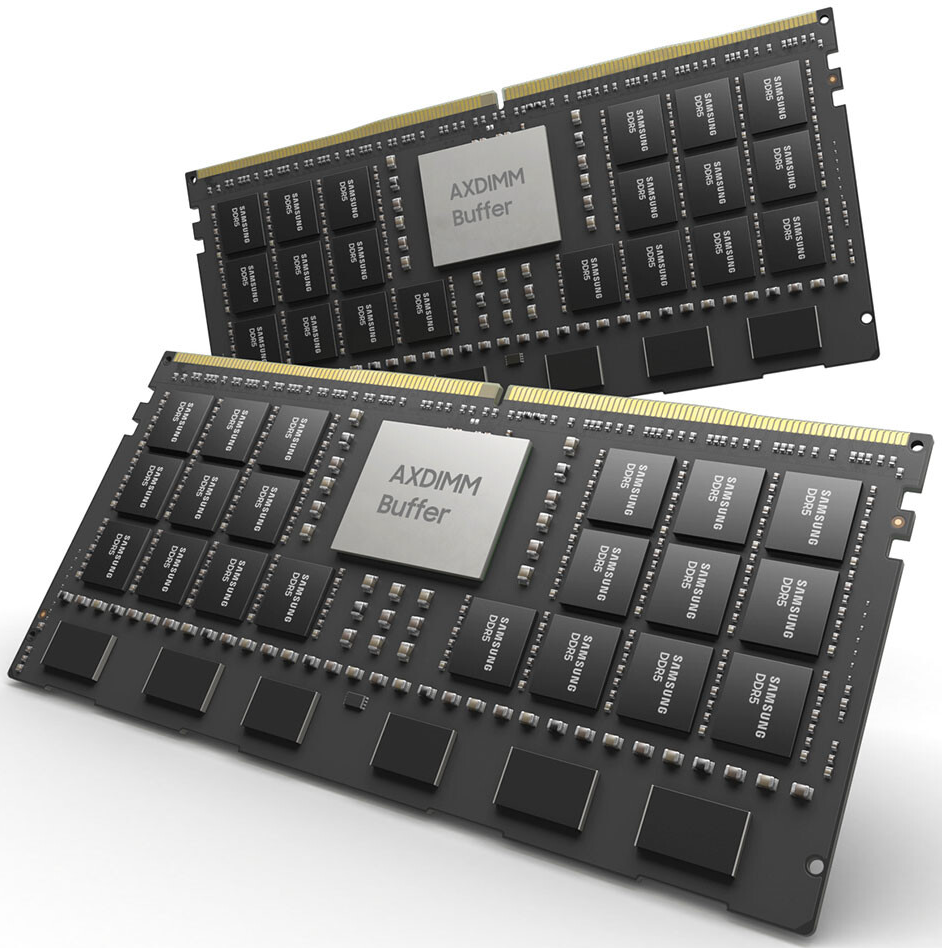 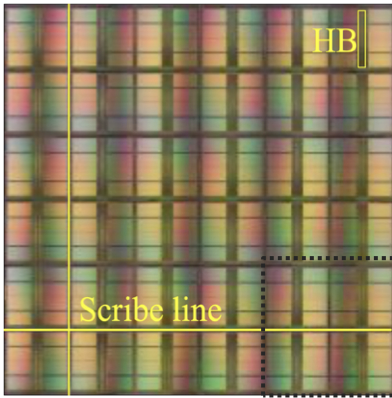 [Alibaba 2022]
[Samsung 2021]
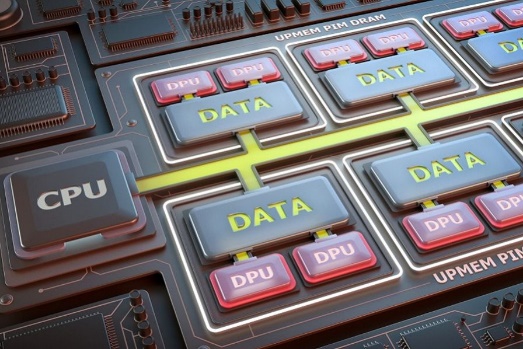 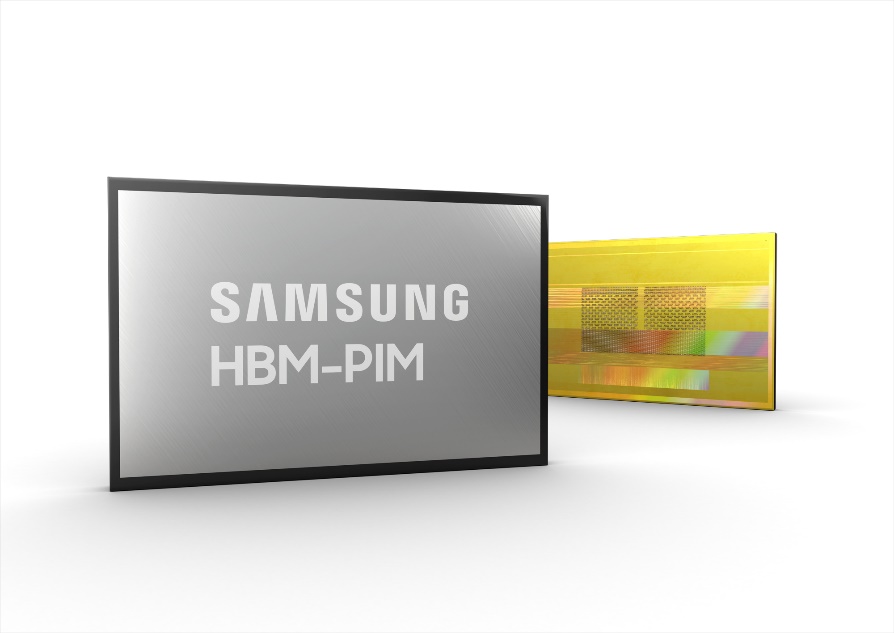 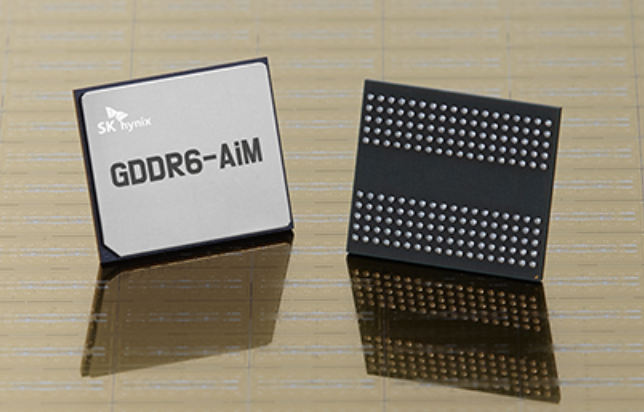 [Samsung 2021]
[UPMEM 2019]
[SK Hynix 2022]
43
And, many other experimental chips and startups
PIM Review and Open Problems
Onur Mutlu, Saugata Ghose, Juan Gomez-Luna, and Rachata Ausavarungnirun,"A Modern Primer on Processing in Memory"Invited Book Chapter in Emerging Computing: From Devices to Systems - Looking Beyond Moore and Von Neumann, Springer, to be published in 2021.
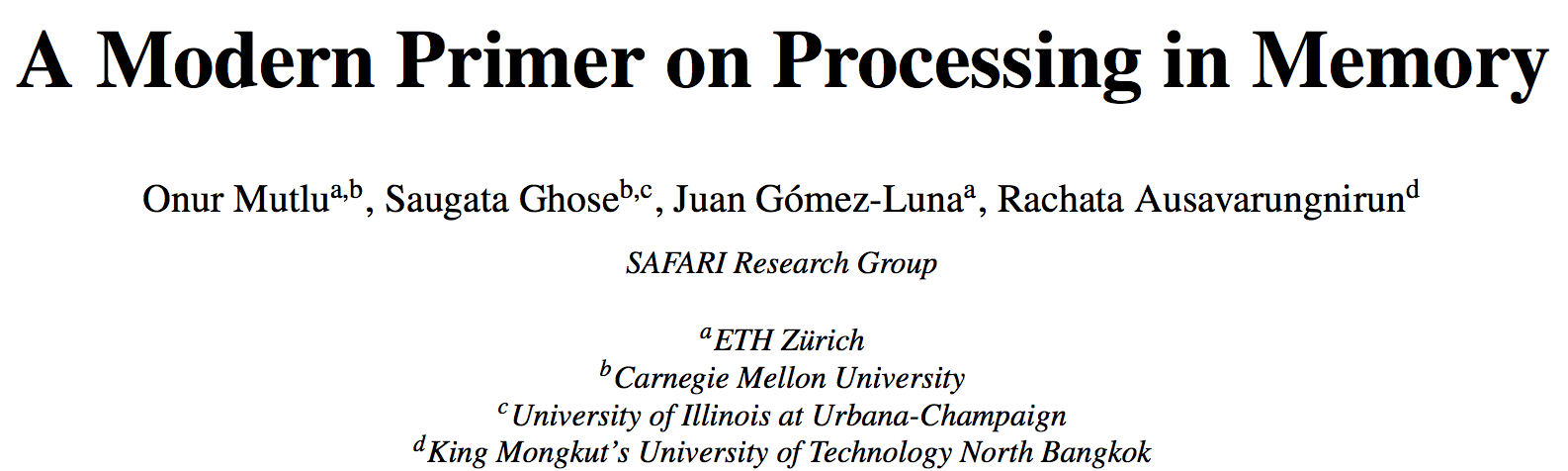 44
https://arxiv.org/pdf/2012.03112.pdf
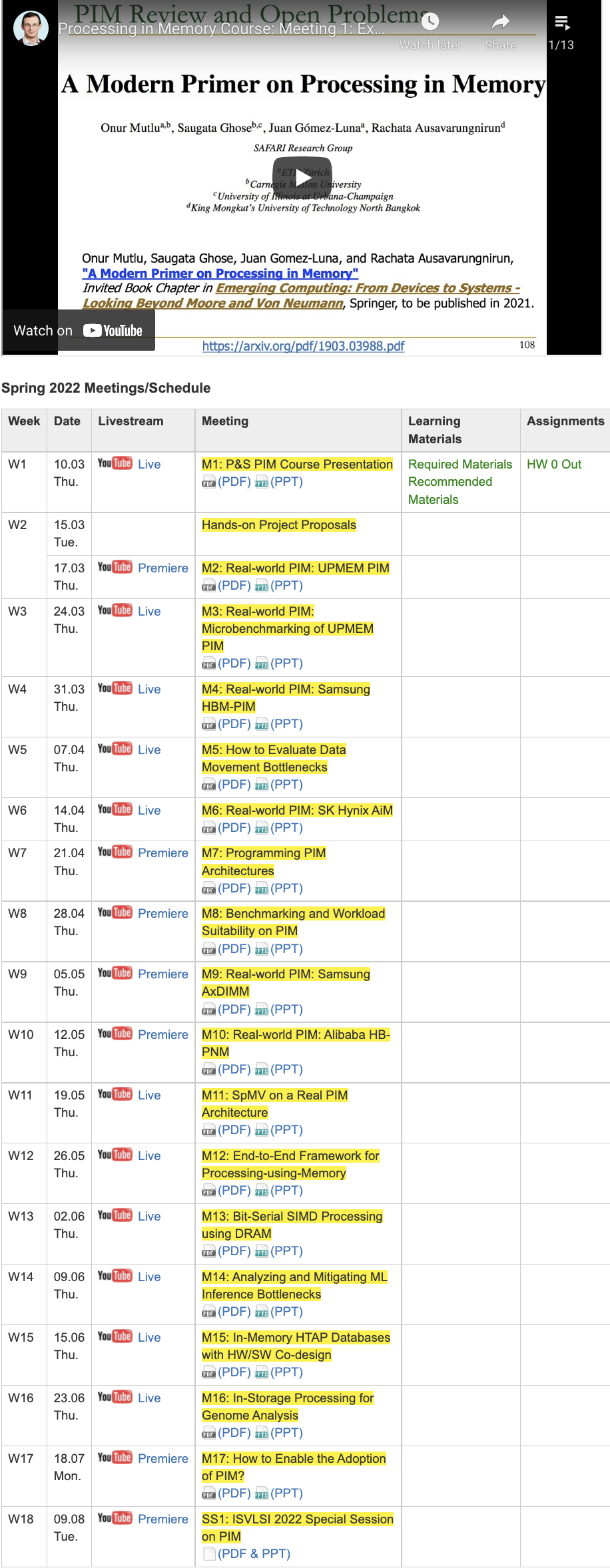 PIM Course (Fall 2022)
Fall 2022 Edition: 
https://safari.ethz.ch/projects_and_seminars/fall2022/doku.php?id=processing_in_memory 
Spring 2022 Edition: 
https://safari.ethz.ch/projects_and_seminars/spring2022/doku.php?id=processing_in_memory 

Youtube Livestream (Fall 2022):
https://www.youtube.com/watch?v=QLL0wQ9I4Dw&list=PL5Q2soXY2Zi8KzG2CQYRNQOVD0GOBrnKy
Youtube Livestream (Spring 2022):
https://www.youtube.com/watch?v=9e4Chnwdovo&list=PL5Q2soXY2Zi-841fUYYUK9EsXKhQKRPyX 

Project course
Taken by Bachelor’s/Master’s students
Processing-in-Memory lectures
Hands-on research exploration
Many research readings
https://www.youtube.com/onurmutlulectures
45
Real PIM Tutorials [ISCA’23, ASPLOS’23, HPCA’23]
June, March, Feb : Lectures + Hands-on labs + Invited talks
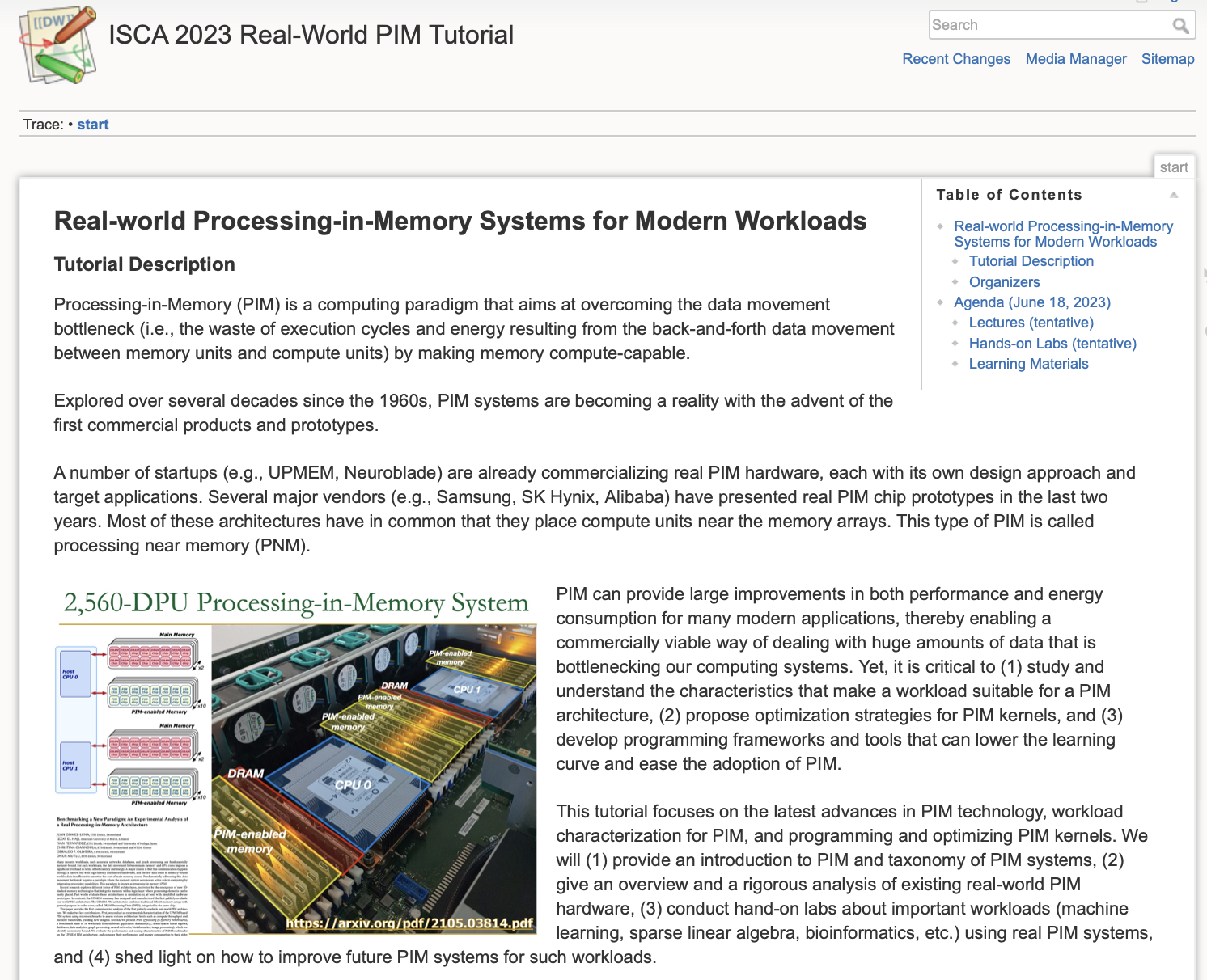 https://events.safari.ethz.ch/isca-pim-tutorial/
Real PIM Tutorial [ISCA 2023]
June 18: Lectures + Hands-on labs + Invited talks
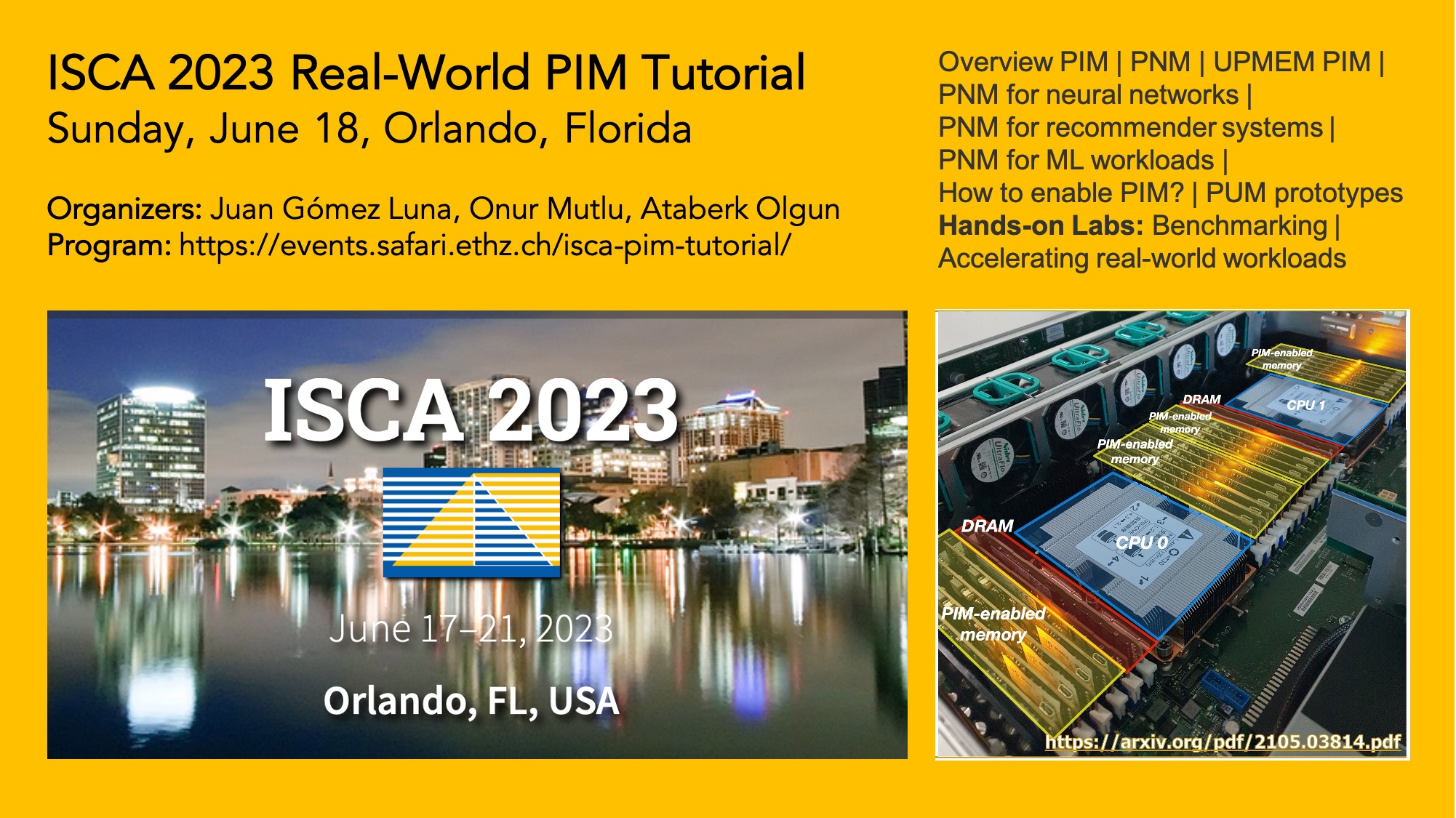 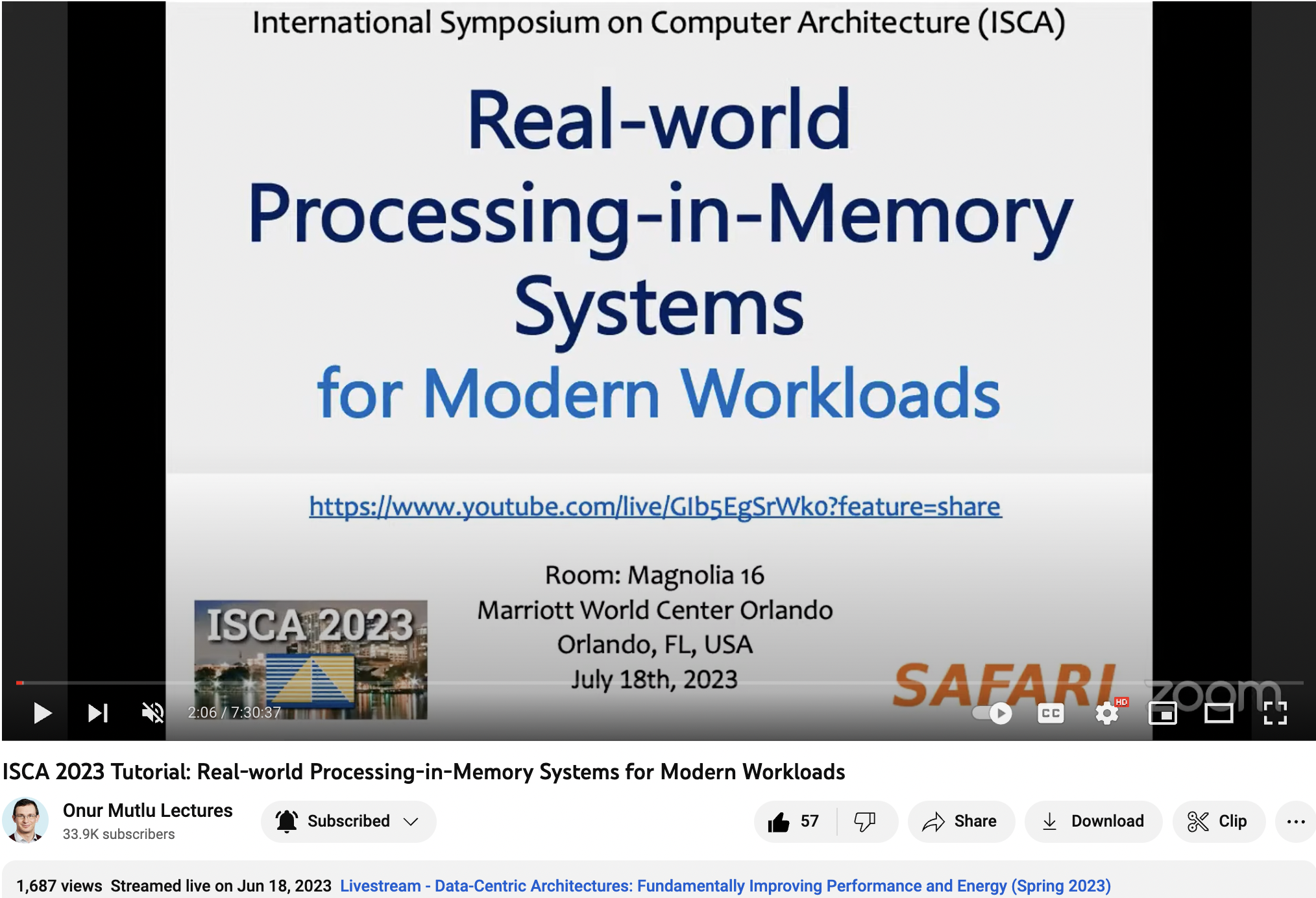 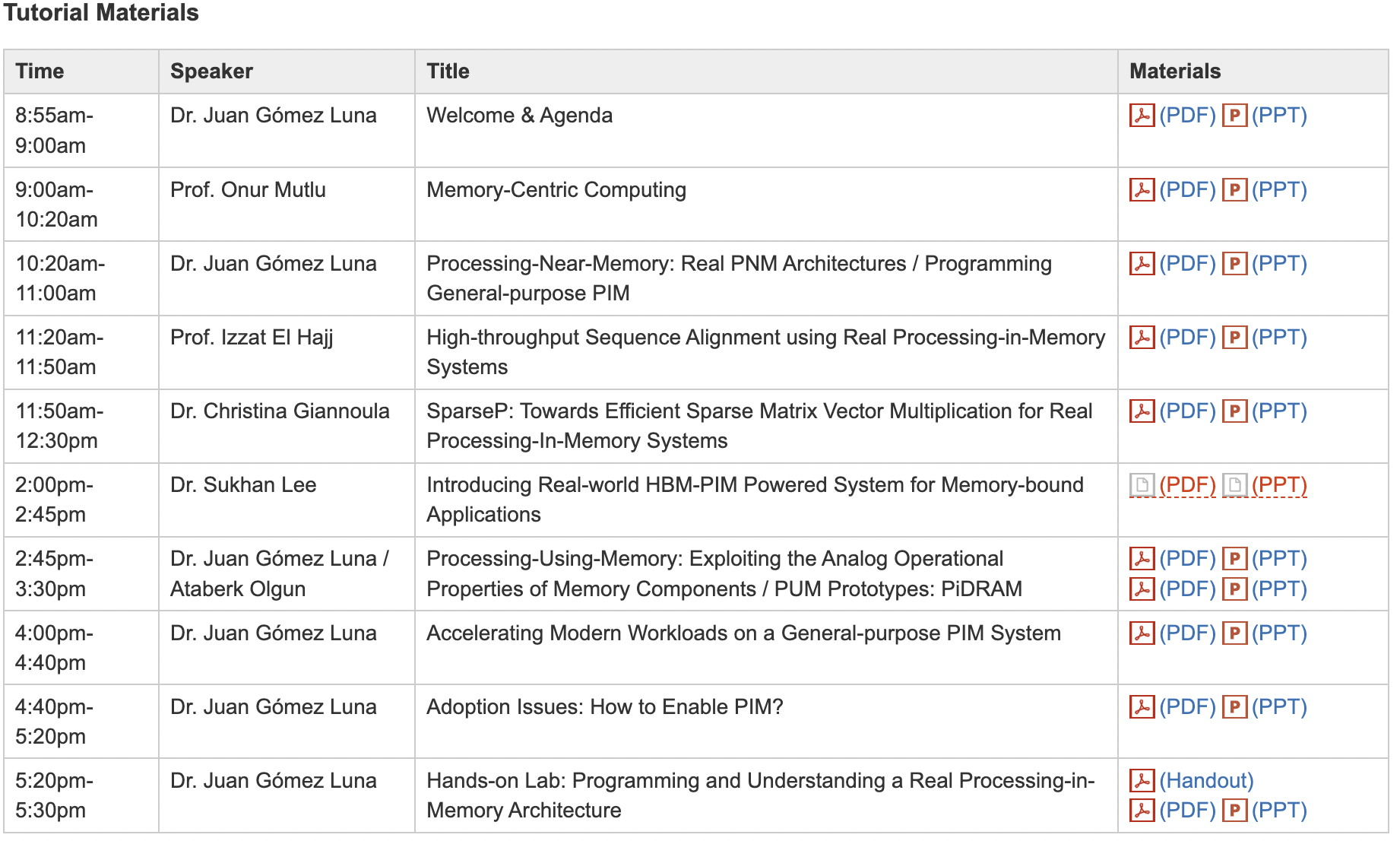 https://www.youtube.com/live/GIb5EgSrWk0
https://events.safari.ethz.ch/isca-pim-tutorial/
Real PIM Tutorial [ASPLOS 2023]
March 26: Lectures + Hands-on labs + Invited talks
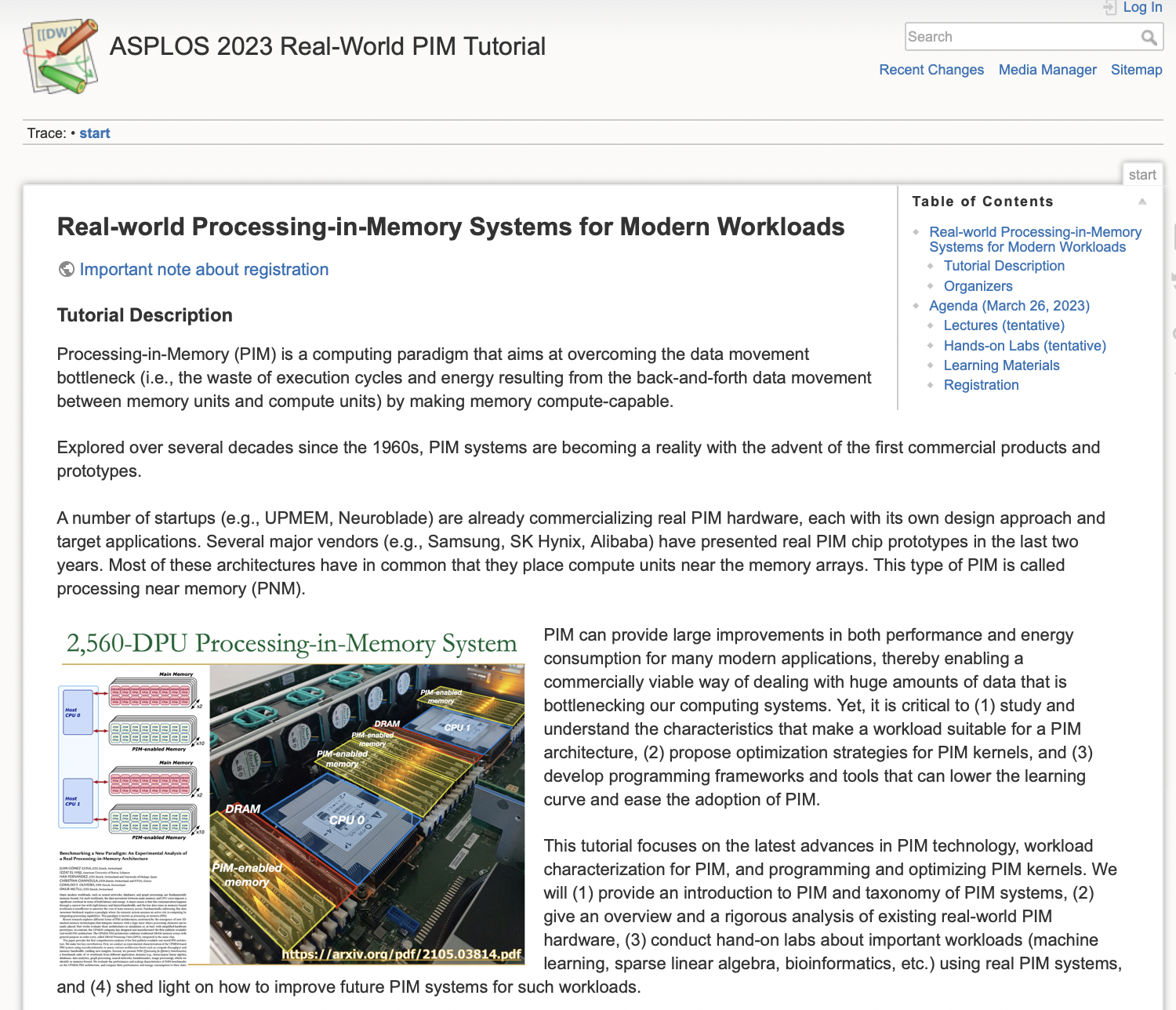 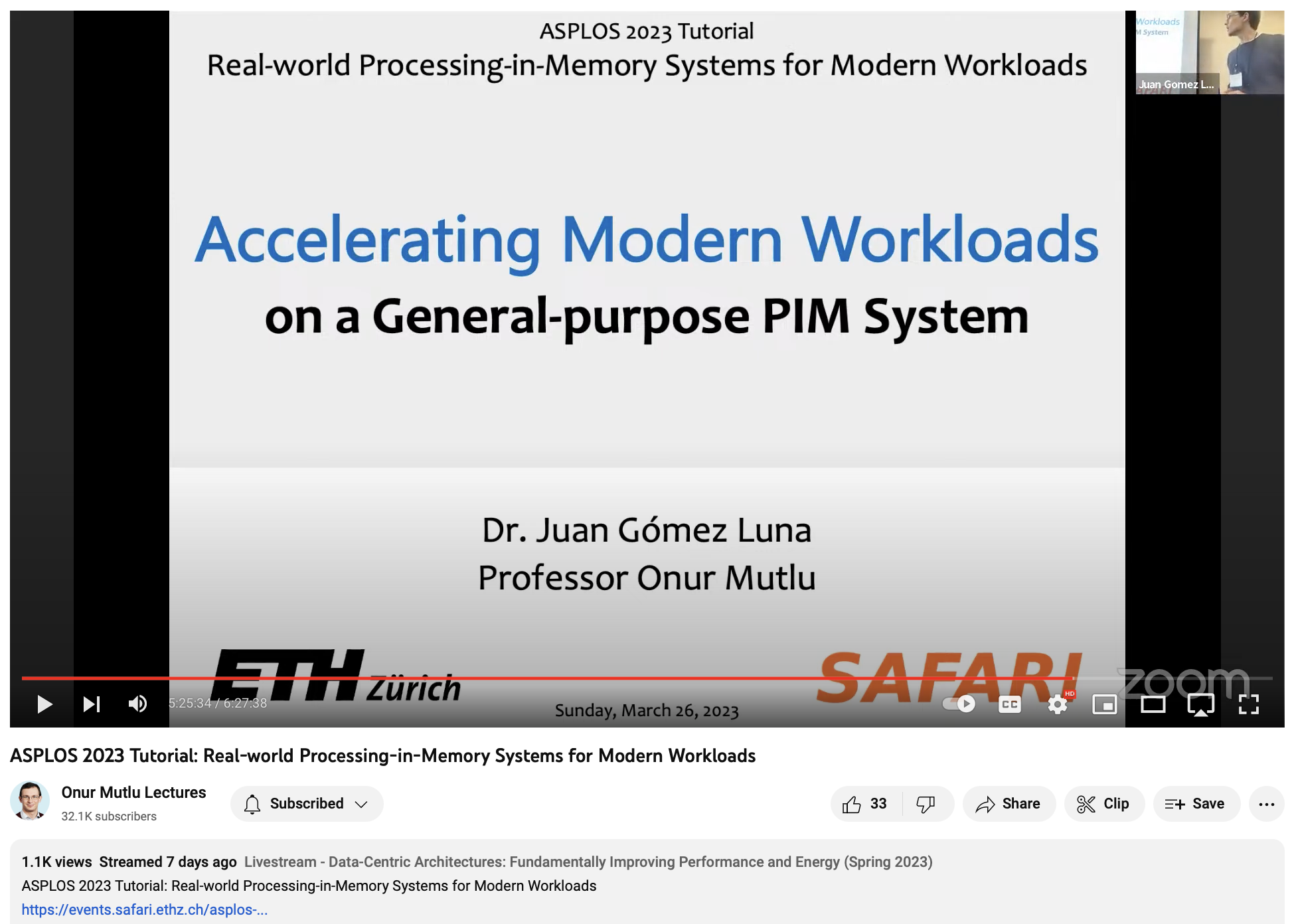 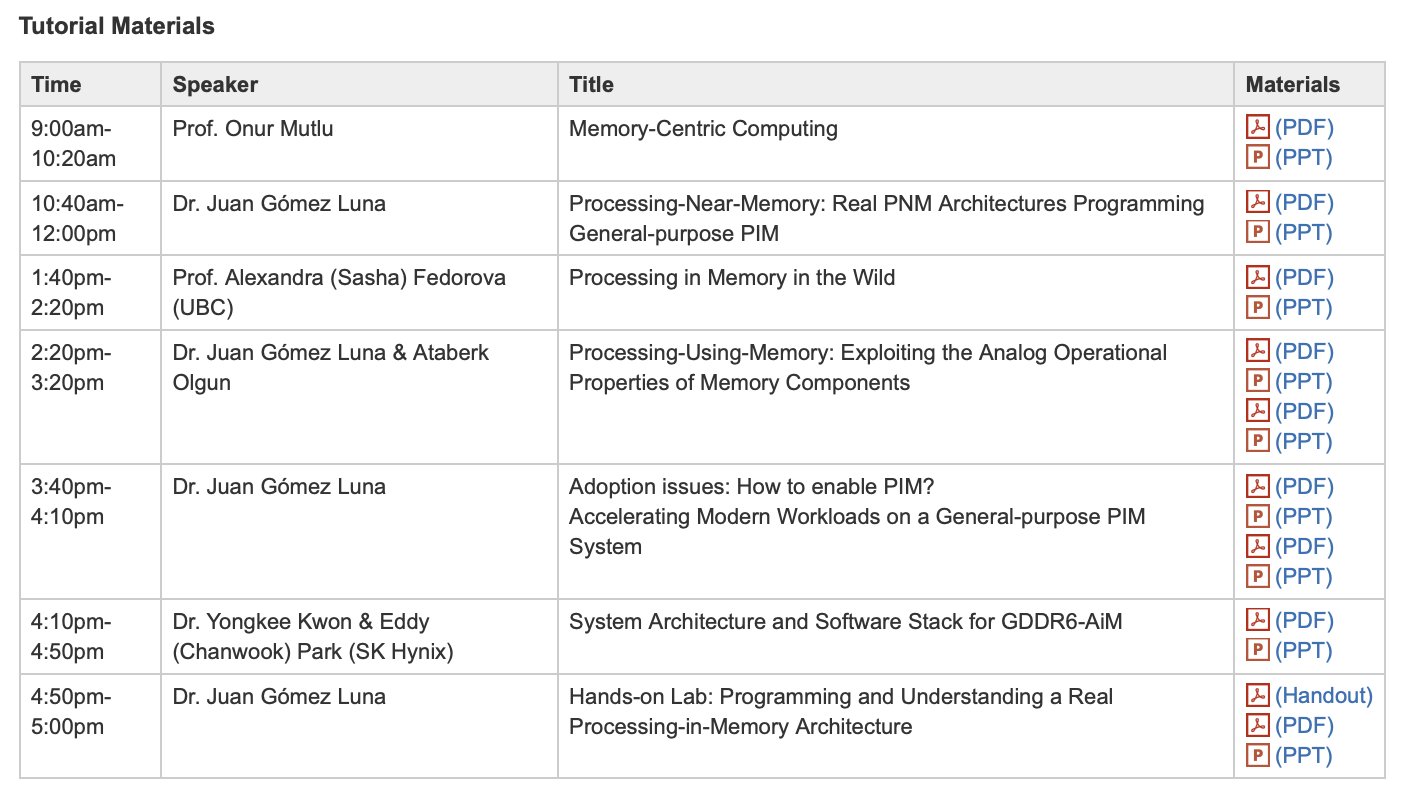 https://www.youtube.com/watch?v=oYCaLcT0Kmo
https://events.safari.ethz.ch/asplos-pim-tutorial/
Real PIM Tutorial [HPCA 2023]
February 26: Lectures + Hands-on labs + Invited Talks
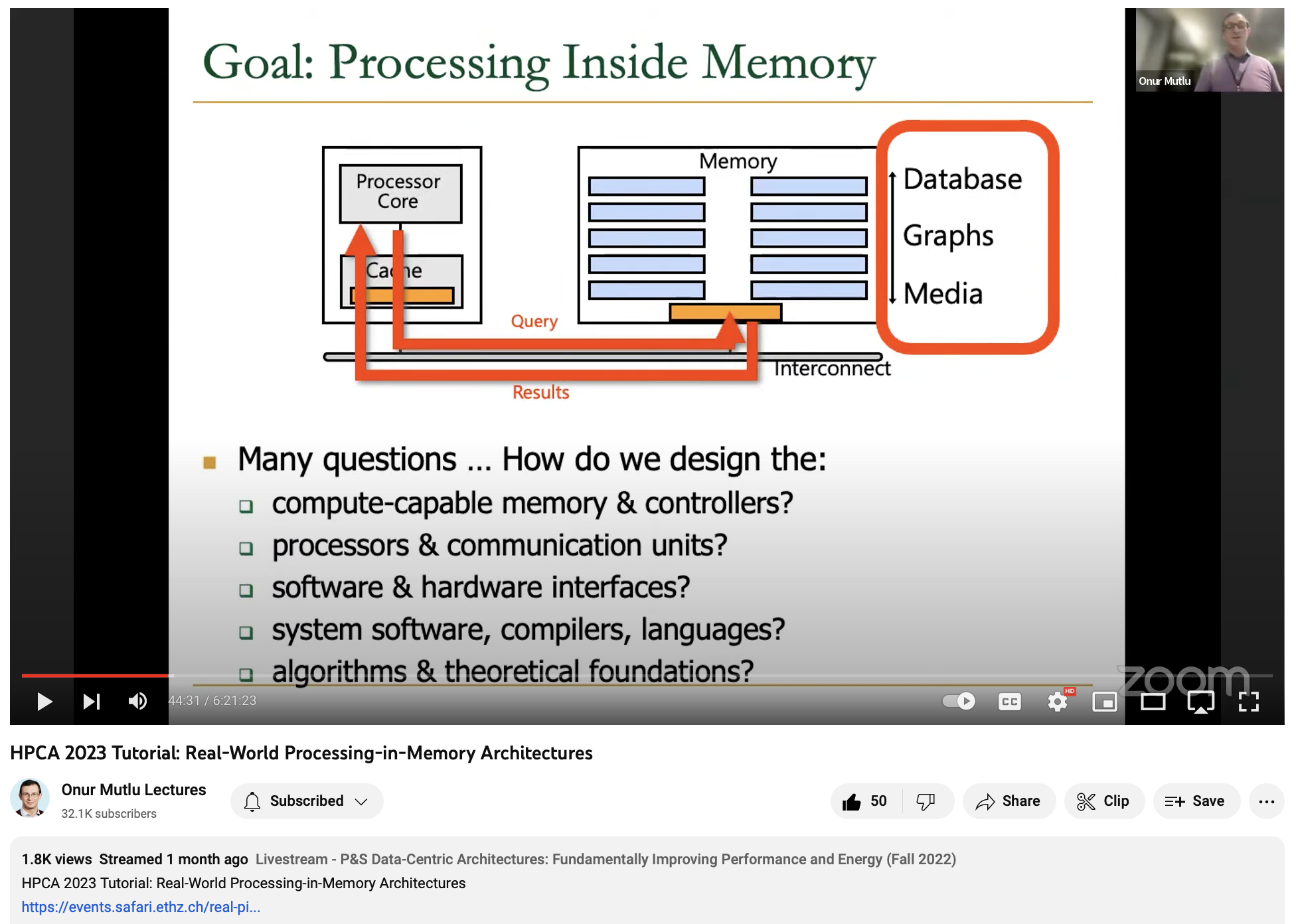 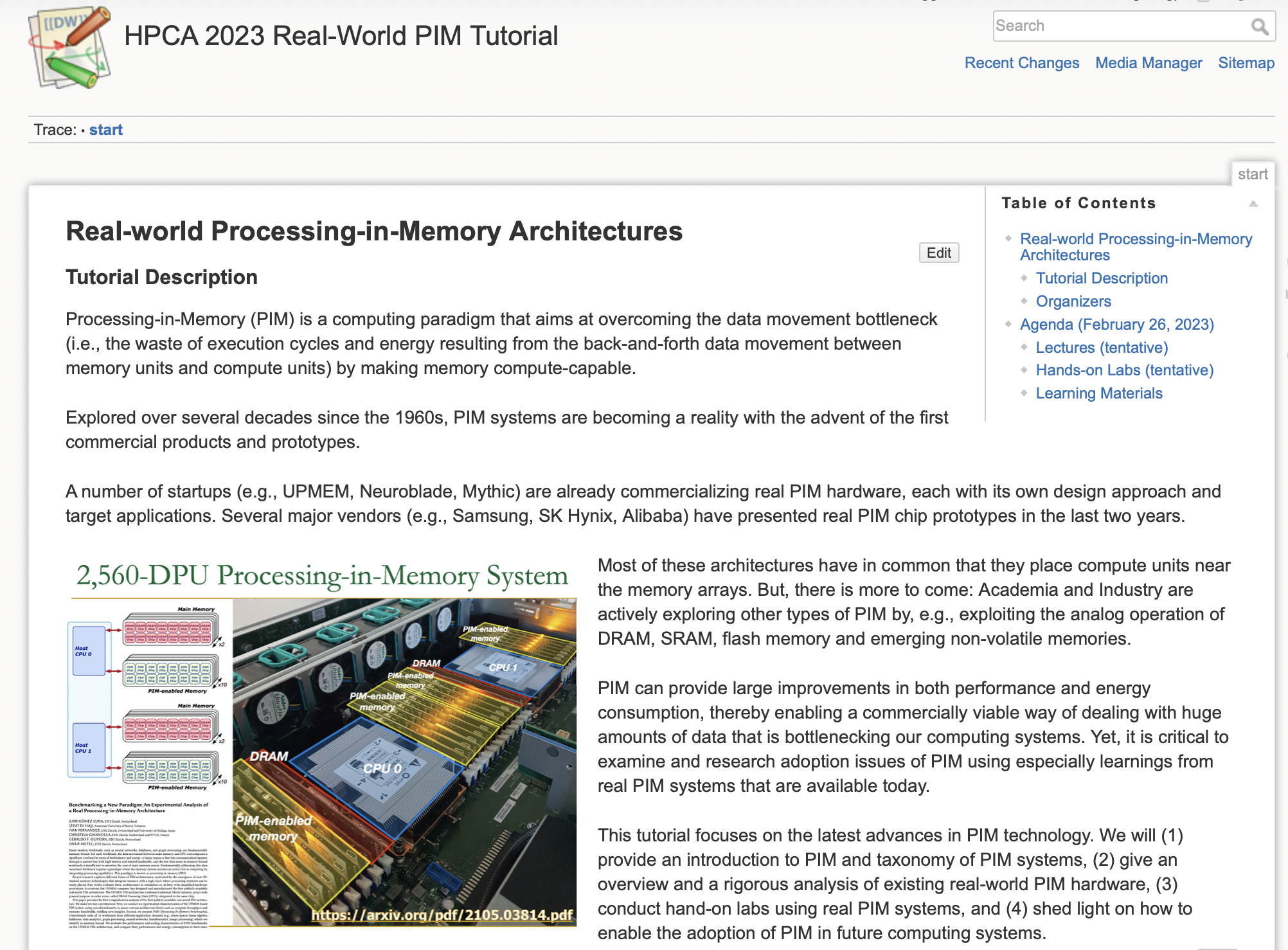 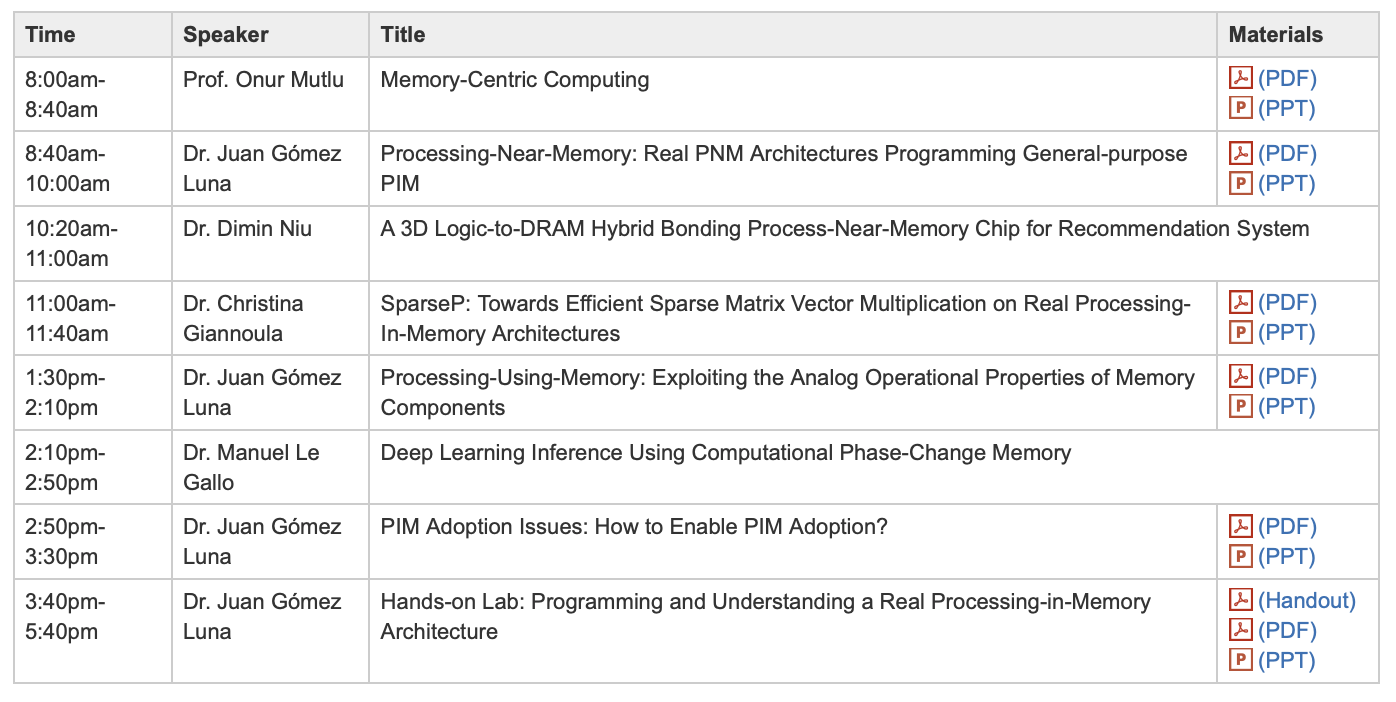 https://www.youtube.com/watch?v=f5-nT1tbz5w
https://events.safari.ethz.ch/real-pim-tutorial/
We Need to Think Differently from the Past Approaches
50
Processing in Memory:		Two Approaches
1. Processing using Memory
2. Processing near Memory
A PIM Taxonomy
Nature (of computation)
Using: Use operational properties of memory structures
Near: Add logic close to memory structures

Technology
Flash, DRAM, SRAM, RRAM, MRAM, FeRAM, PCM, 3D, …

Location
Sensor, Cold Storage, Hard Disk, SSD, Main Memory, Cache, Register File, Memory Controller, Interconnect, …

A tuple of the three determines “PIM type”
One can combine multiple “PIM types” in a system
52
An Example PIM Type
Nature: Using
Technology: DRAM
Location: Main Memory

Processing using DRAM in Main Memory



Seshadri+, “Fast Bulk Bitwise AND and OR in DRAM”, IEEE CAL 2015.
Seshadri+, “Ambit: In-Memory Accelerator for Bulk Bitwise Operations Using Commodity DRAM Technology,” MICRO 2017.
53
Processing using DRAM
We can support 
Bulk bitwise AND, OR, NOT, MAJ
Bulk bitwise COPY and INIT/ZERO
True Random Number Generation
At low cost
Using analog computation capability of DRAM
Idea: activating (multiple) rows performs computation

30-77X performance and energy improvement
Seshadri+, “Ambit: In-Memory Accelerator for Bulk Bitwise Operations Using Commodity DRAM Technology,” MICRO 2017.
Seshadri+“RowClone: Fast and Efficient In-DRAM Copy and Initialization of Bulk Data,” MICRO 2013.
54
In-DRAM Bulk Bitwise MAJ/AND/OR + NOT
½VDD
½VDD+δ
VDD
A
Final State
AB + BC + AC
B
C
C(A + B) + ~C(AB)
dis
en
0
½VDD
55
Seshadri+, “Fast Bulk Bitwise AND and OR in DRAM”, IEEE CAL 2015.
Bulk Bitwise Operations in Workloads
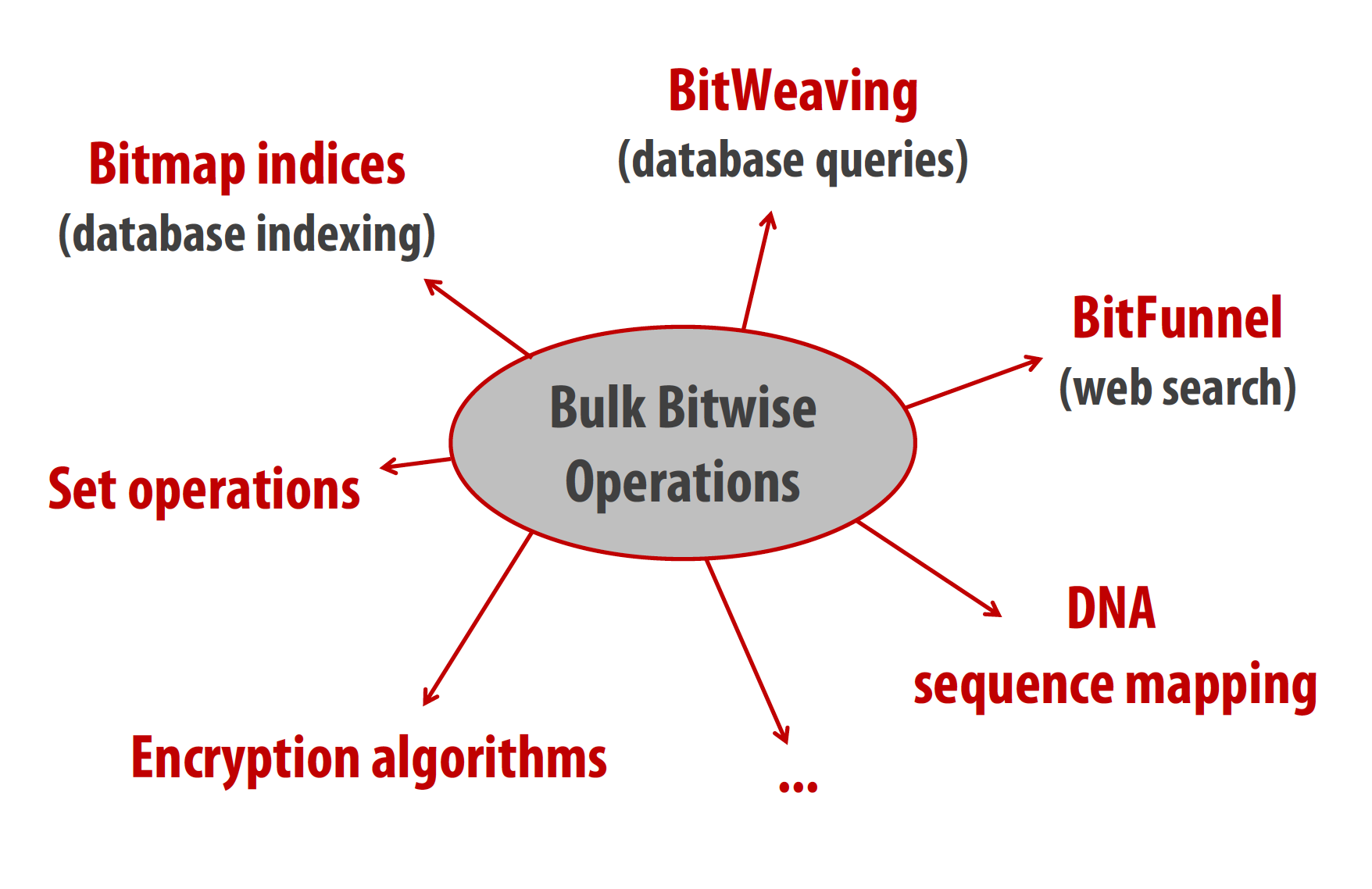 [1] Li and Patel, BitWeaving, SIGMOD 2013
[2] Goodwin+, BitFunnel, SIGIR 2017
In-DRAM Acceleration of Database Queries
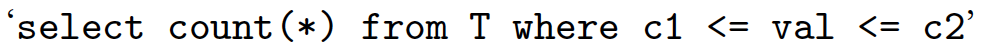 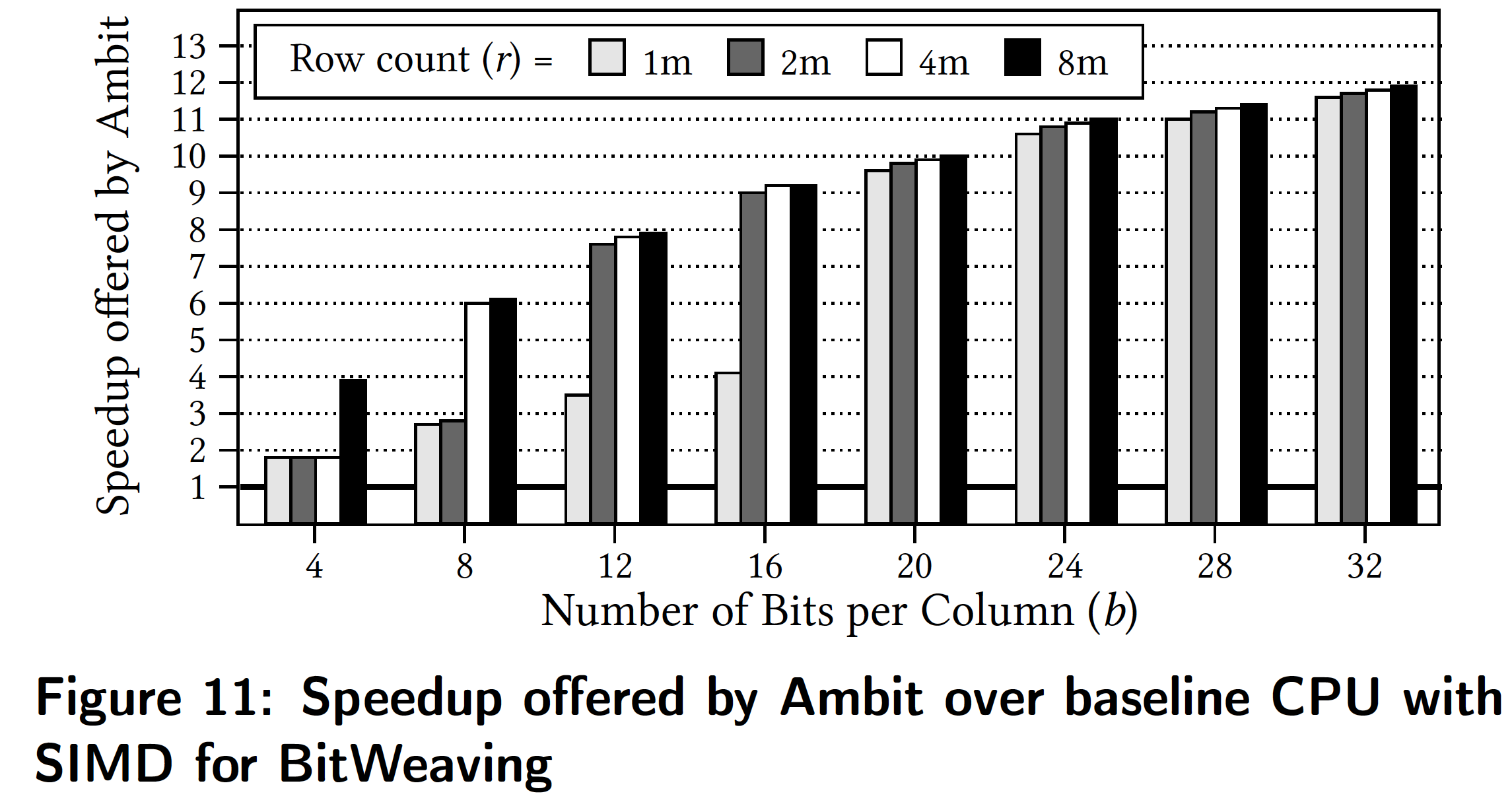 >4-12X Performance Improvement
Seshadri+, “Ambit: In-Memory Accelerator for Bulk Bitwise Operations using Commodity DRAM Technology,” MICRO 2017.
57
More on Ambit
Vivek Seshadri, Donghyuk Lee, Thomas Mullins, Hasan Hassan, Amirali Boroumand, Jeremie Kim, Michael A. Kozuch, Onur Mutlu, Phillip B. Gibbons, and Todd C. Mowry,"Ambit: In-Memory Accelerator for Bulk Bitwise Operations Using Commodity DRAM Technology"Proceedings of the 50th International Symposium on Microarchitecture (MICRO), Boston, MA, USA, October 2017.[Slides (pptx) (pdf)] [Lightning Session Slides (pptx) (pdf)] [Poster (pptx) (pdf)]
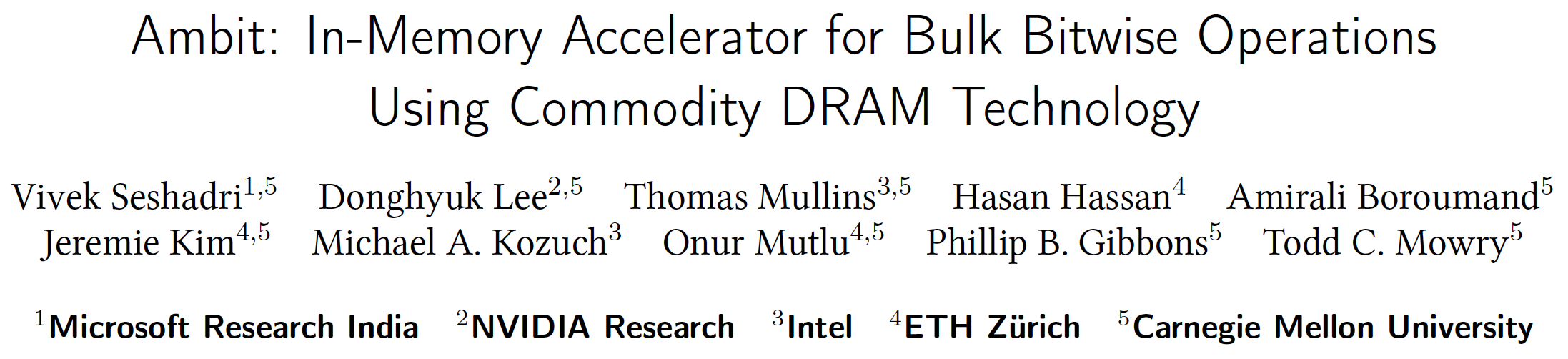 58
In-DRAM Bulk Bitwise Execution
Vivek Seshadri and Onur Mutlu,"In-DRAM Bulk Bitwise Execution Engine" Invited Book Chapter in Advances in Computers, to appear in 2020. [Preliminary arXiv version]
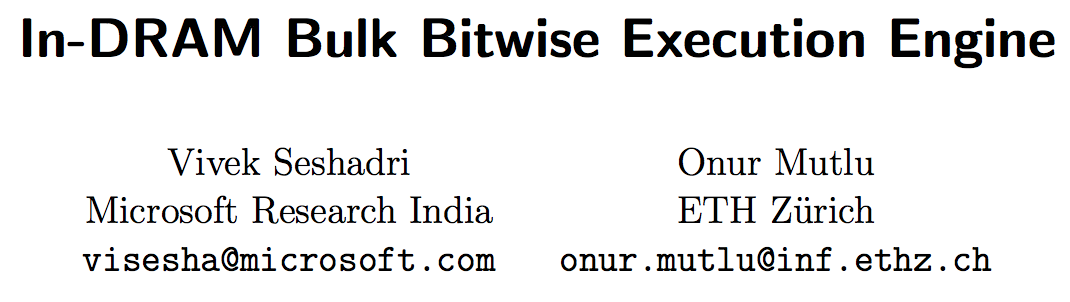 59
SIMDRAM: Programmability
Nastaran Hajinazar, Geraldo F. Oliveira, Sven Gregorio, Joao Dinis Ferreira, Nika Mansouri Ghiasi, Minesh Patel, Mohammed Alser, Saugata Ghose, Juan Gomez-Luna, and Onur Mutlu,"SIMDRAM: An End-to-End Framework for Bit-Serial SIMD Computing in DRAM"Proceedings of the 26th International Conference on Architectural Support for Programming Languages and Operating Systems (ASPLOS), Virtual, March-April 2021.[2-page Extended Abstract][Short Talk Slides (pptx) (pdf)][Talk Slides (pptx) (pdf)][Short Talk Video (5 mins)][Full Talk Video (27 mins)]
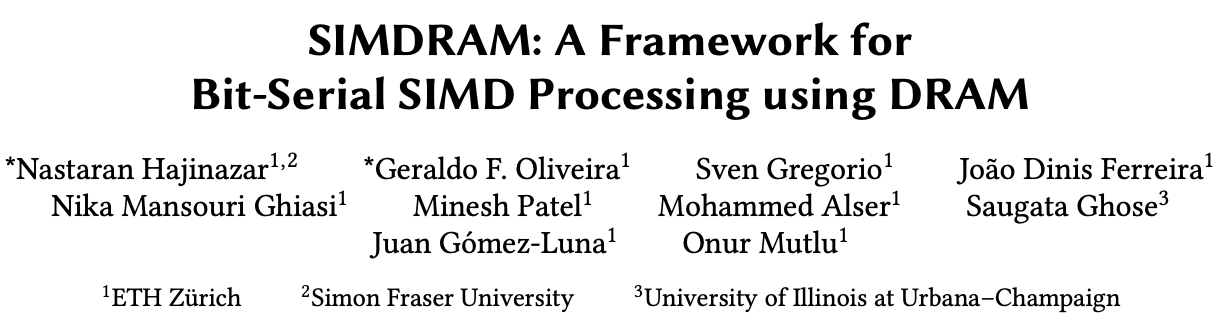 60
In-DRAM Lookup-Table Based Execution
João Dinis Ferreira, Gabriel Falcao, Juan Gómez-Luna, Mohammed Alser, Lois Orosa, Mohammad Sadrosadati, Jeremie S. Kim, Geraldo F. Oliveira, Taha Shahroodi, Anant Nori, and Onur Mutlu,"pLUTo: Enabling Massively Parallel Computation in DRAM via Lookup Tables"Proceedings of the 55th International Symposium on Microarchitecture (MICRO), Chicago, IL, USA, October 2022.[Slides (pptx) (pdf)][Longer Lecture Slides (pptx) (pdf)][Lecture Video (26 minutes)][arXiv version][Source Code (Officially Artifact Evaluated with All Badges)]Officially artifact evaluated as available, reusable and reproducible.
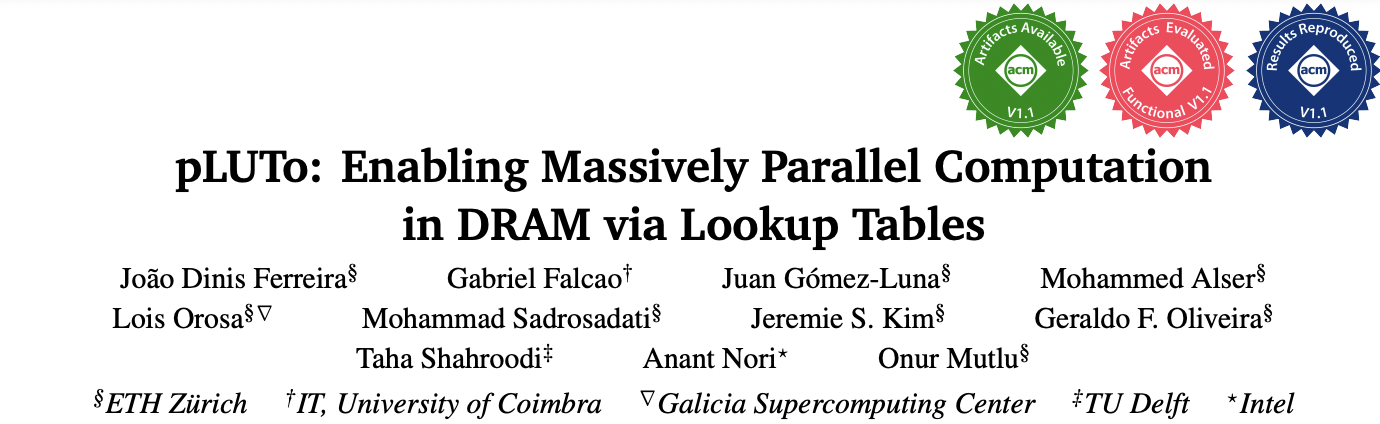 61
https://arxiv.org/pdf/2104.07699.pdf
In-DRAM True Random Number Generation
Jeremie S. Kim, Minesh Patel, Hasan Hassan, Lois Orosa, and Onur Mutlu,"D-RaNGe: Using Commodity DRAM Devices to Generate True Random Numbers with Low Latency and High Throughput"Proceedings of the 25th International Symposium on High-Performance Computer Architecture (HPCA), Washington, DC, USA, February 2019.[Slides (pptx) (pdf)][Full Talk Video (21 minutes)][Full Talk Lecture Video (27 minutes)]Top Picks Honorable Mention by IEEE Micro.
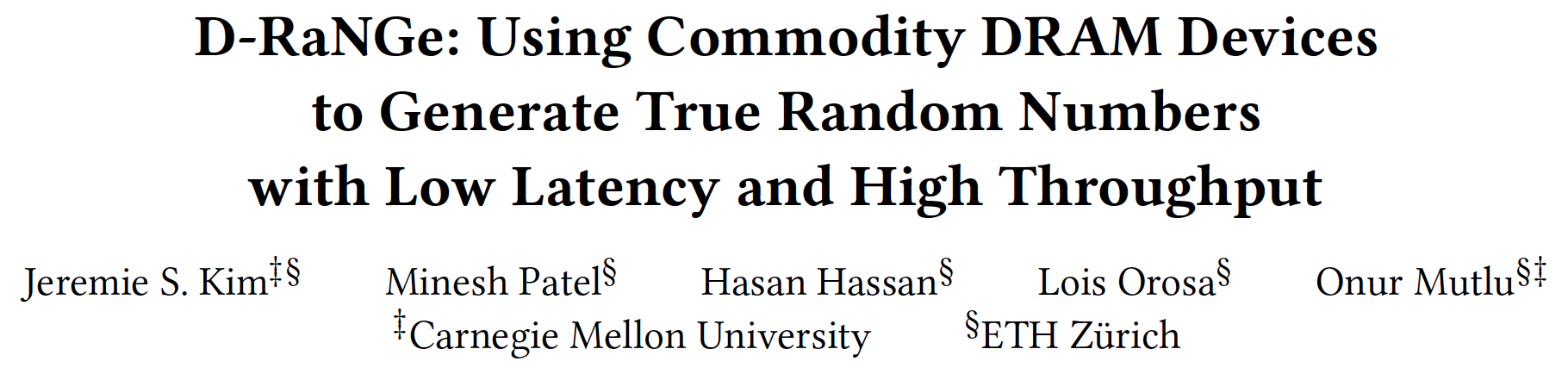 62
In-DRAM True Random Number Generation
Ataberk Olgun, Minesh Patel, A. Giray Yaglikci, Haocong Luo, Jeremie S. Kim, F. Nisa Bostanci, Nandita Vijaykumar, Oguz Ergin, and Onur Mutlu,"QUAC-TRNG: High-Throughput True Random Number Generation Using Quadruple Row Activation in Commodity DRAM Chips"Proceedings of the 48th International Symposium on Computer Architecture (ISCA), Virtual, June 2021.[Slides (pptx) (pdf)][Short Talk Slides (pptx) (pdf)][Talk Video (25 minutes)][SAFARI Live Seminar Video (1 hr 26 mins)]
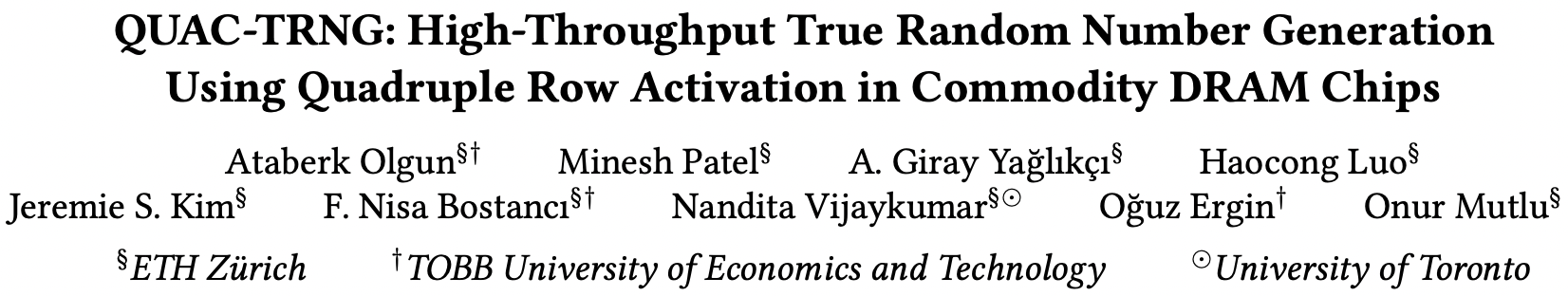 63
In-Flash Bulk Bitwise Execution
Jisung Park, Roknoddin Azizi, Geraldo F. Oliveira, Mohammad Sadrosadati, Rakesh Nadig, David Novo, Juan Gómez-Luna, Myungsuk Kim, and Onur Mutlu,"Flash-Cosmos: In-Flash Bulk Bitwise Operations Using Inherent Computation Capability of NAND Flash Memory"Proceedings of the 55th International Symposium on Microarchitecture (MICRO), Chicago, IL, USA, October 2022.[Slides (pptx) (pdf)][Longer Lecture Slides (pptx) (pdf)][Lecture Video (44 minutes)][arXiv version]
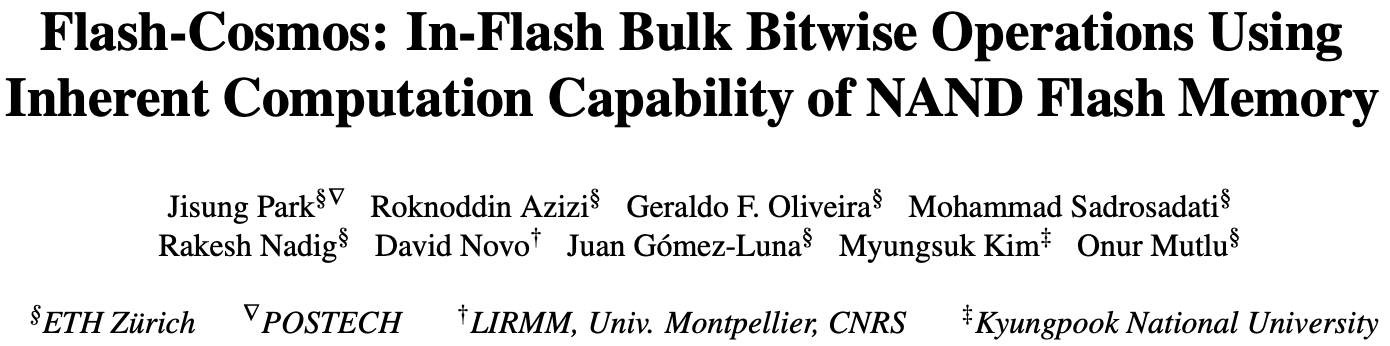 64
https://arxiv.org/pdf/2209.05566.pdf
Real Processing Using Memory Prototype
End-to-end RowClone & TRNG using off-the-shelf DRAM chips
Idea: Violate DRAM timing parameters to mimic RowClone







https://arxiv.org/pdf/2111.00082.pdf 
https://github.com/cmu-safari/pidram
https://www.youtube.com/watch?v=qeukNs5XI3g&t=4192s
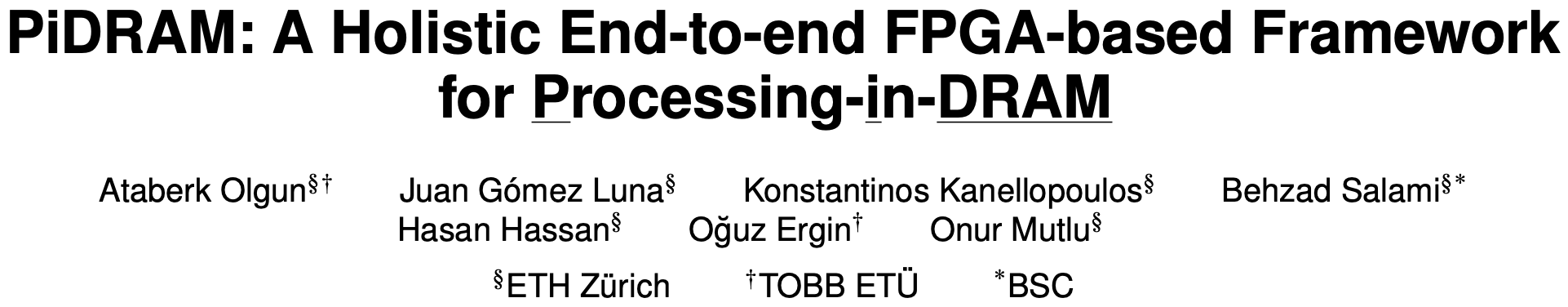 65
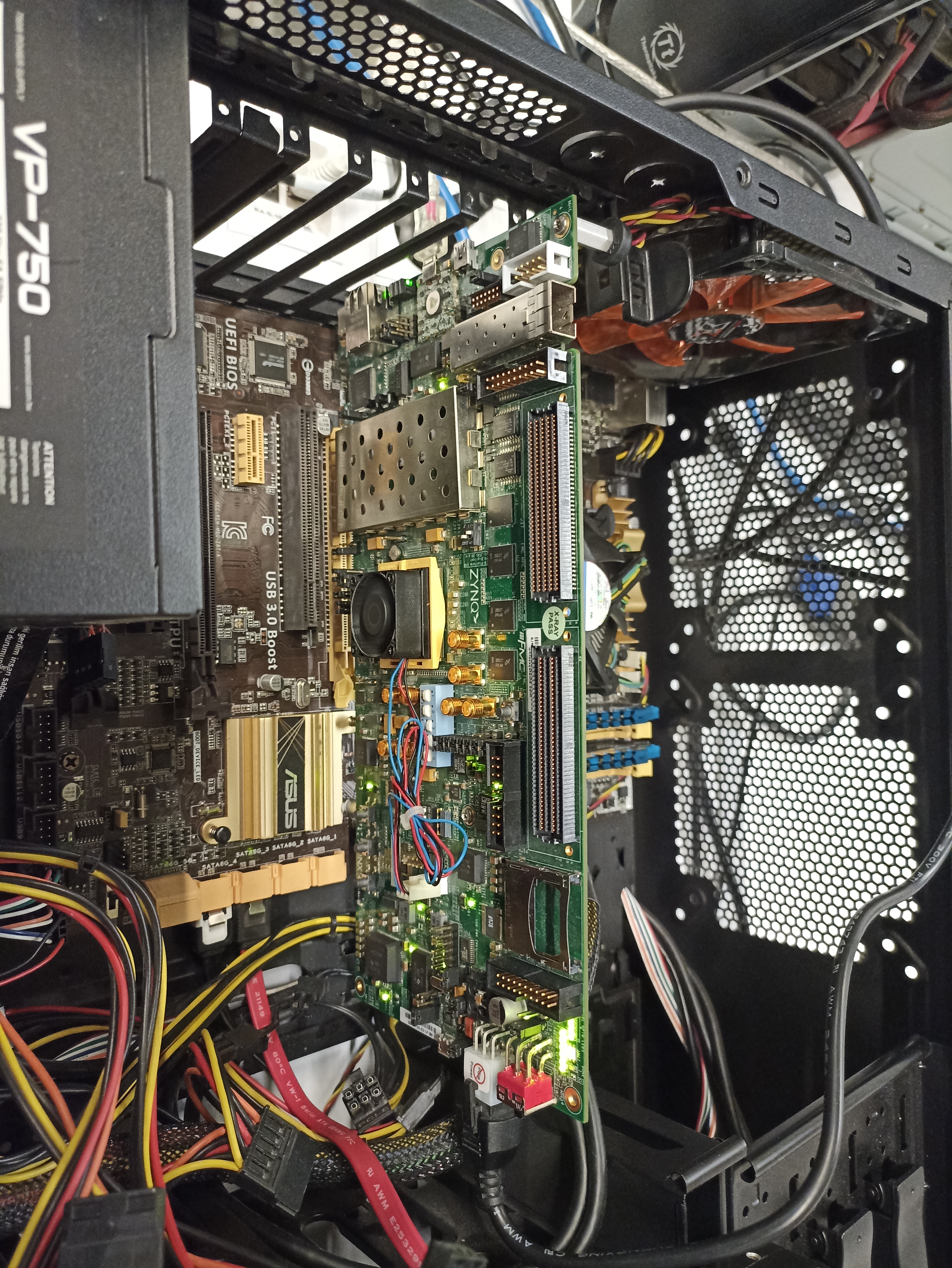 Real Processing-using-Memory Prototype
https://arxiv.org/pdf/2111.00082.pdf 
https://github.com/cmu-safari/pidram
https://www.youtube.com/watch?v=qeukNs5XI3g&t=4192s
Host Machine
FPGA Board
RISC-V System
PiM-Enabled DIMM
66
Real Processing-using-Memory Prototype
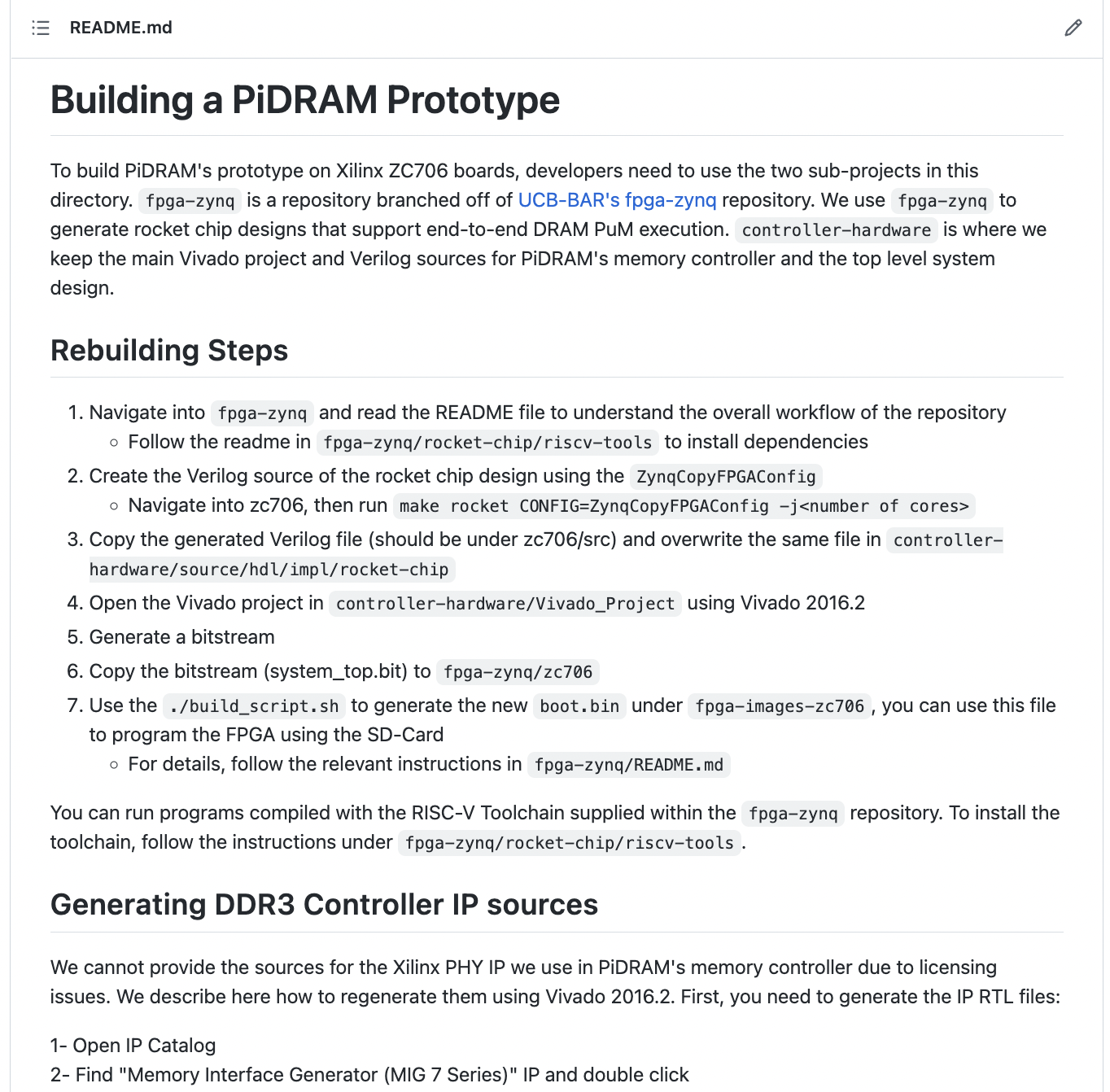 https://arxiv.org/pdf/2111.00082.pdf 
https://github.com/cmu-safari/pidram
https://www.youtube.com/watch?v=qeukNs5XI3g&t=4192s
More on PiDRAM
Ataberk Olgun, Juan Gomez Luna, Konstantinos Kanellopoulos, Behzad Salami, Hasan Hassan, Oguz Ergin, and Onur Mutlu,"PiDRAM: A Holistic End-to-end FPGA-based Framework for Processing-in-DRAM"ACM Transactions on Architecture and Code Optimization (TACO), March 2023.[arXiv version]Presented at the 18th HiPEAC Conference, Toulouse, France, January 2023.[Slides (pptx) (pdf)][Longer Lecture Slides (pptx) (pdf)][Lecture Video (40 minutes)][PiDRAM Source Code]
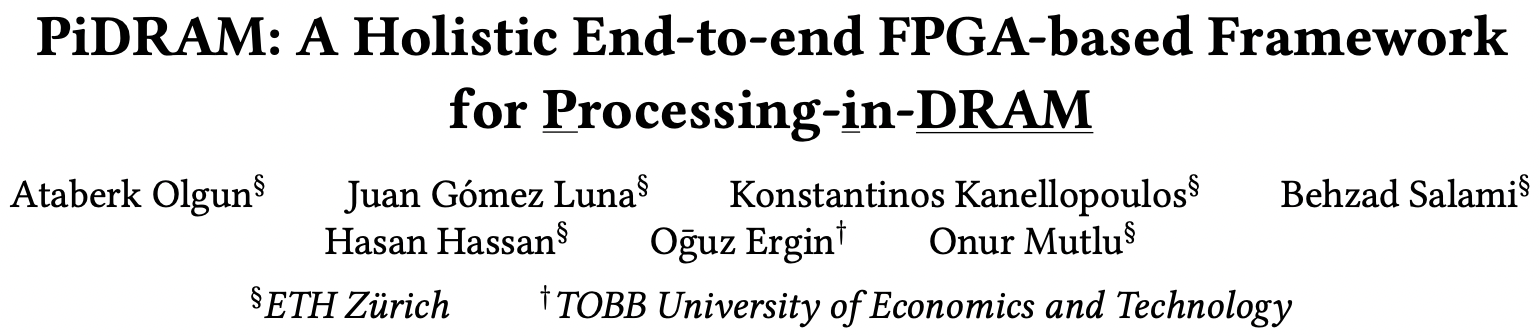 68
Eliminating the Adoption Barriers
How to Enable Adoption of Processing in Memory
69
Potential Barriers to Adoption of PIM
1. Applications, systems & software for PIM

2. Ease of programming (interfaces and compiler/HW support)

3. System and security support: coherence, synchronization, virtual memory, isolation, communication interfaces, …

4. Runtime and compilation systems for adaptive scheduling, data mapping, access/sharing control, …

5. Infrastructures to assess benefits and feasibility
All can be solved with change of mindset
70
We Need to Revisit the Entire Stack
Problem
Algorithm
Program/Language
System Software
SW/HW Interface
Micro-architecture
Logic
Devices
Electrons
We can get there step by step
71
PIM Review and Open Problems
Onur Mutlu, Saugata Ghose, Juan Gomez-Luna, and Rachata Ausavarungnirun,"A Modern Primer on Processing in Memory"Invited Book Chapter in Emerging Computing: From Devices to Systems - Looking Beyond Moore and Von Neumann, Springer, to be published in 2021.
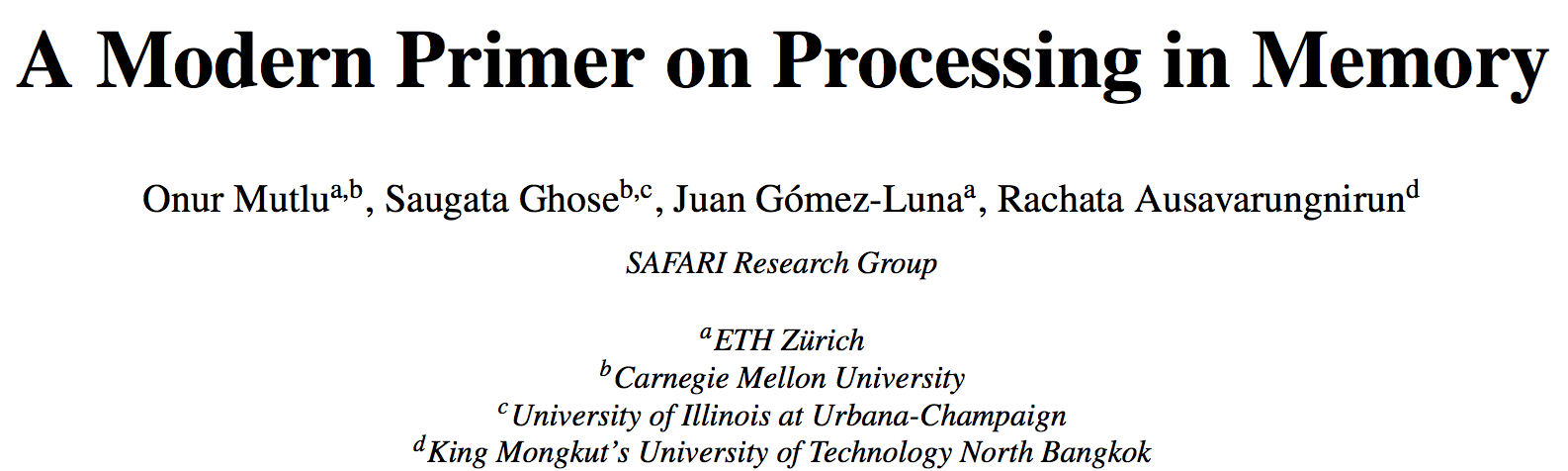 72
https://arxiv.org/pdf/2012.03112.pdf
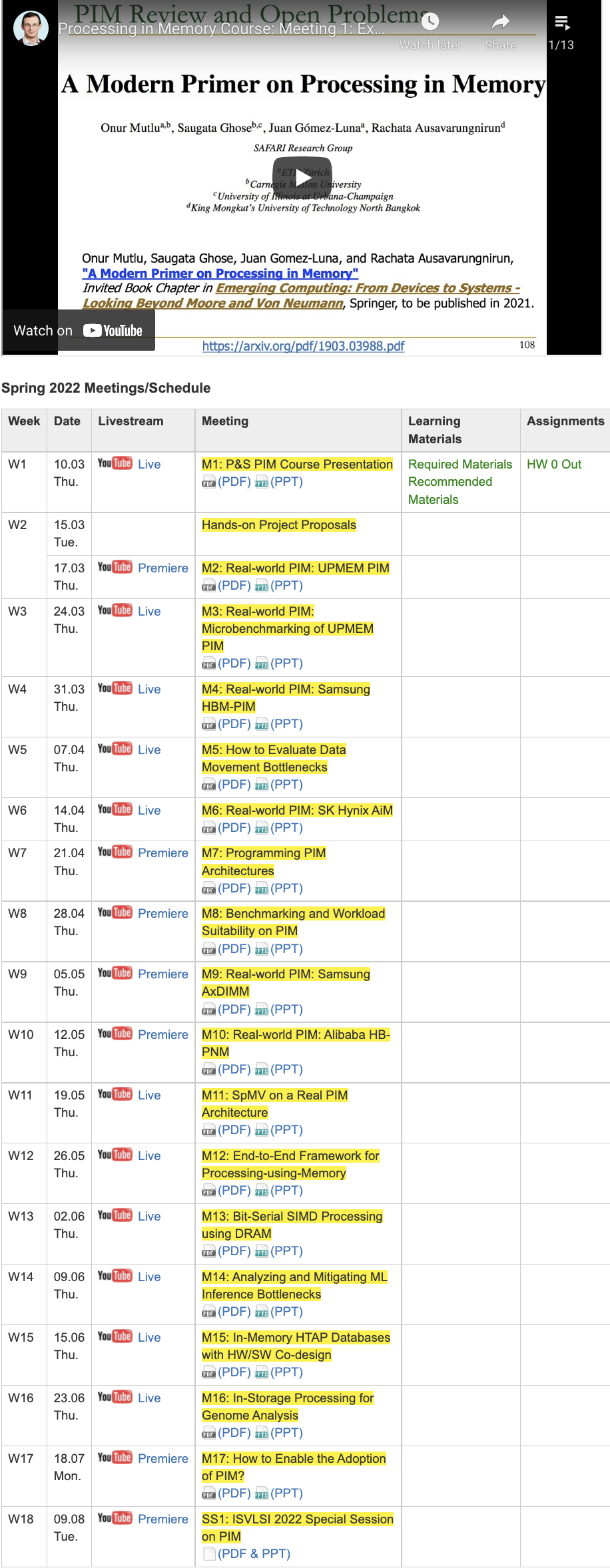 PIM Course (Fall 2022)
Fall 2022 Edition: 
https://safari.ethz.ch/projects_and_seminars/fall2022/doku.php?id=processing_in_memory 
Spring 2022 Edition: 
https://safari.ethz.ch/projects_and_seminars/spring2022/doku.php?id=processing_in_memory 

Youtube Livestream (Fall 2022):
https://www.youtube.com/watch?v=QLL0wQ9I4Dw&list=PL5Q2soXY2Zi8KzG2CQYRNQOVD0GOBrnKy
Youtube Livestream (Spring 2022):
https://www.youtube.com/watch?v=9e4Chnwdovo&list=PL5Q2soXY2Zi-841fUYYUK9EsXKhQKRPyX 

Project course
Taken by Bachelor’s/Master’s students
Processing-in-Memory lectures
Hands-on research exploration
Many research readings
https://www.youtube.com/onurmutlulectures
73
Memory-CentricComputing
Onur Mutlu
omutlu@gmail.com 
https://people.inf.ethz.ch/omutlu
13 July 2023
Lightning Talk @ DAC
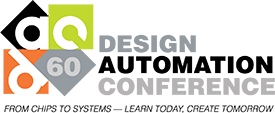 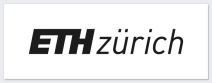 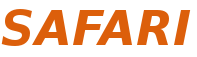 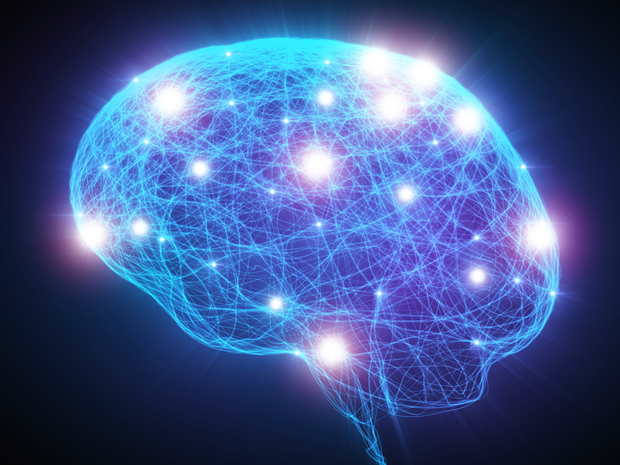 75
Source: http://spectrum.ieee.org/image/MjYzMzAyMg.jpeg
PIM Review and Open Problems (II)
Saugata Ghose, Amirali Boroumand, Jeremie S. Kim, Juan Gomez-Luna, and Onur Mutlu,"Processing-in-Memory: A Workload-Driven Perspective"Invited Article in IBM Journal of Research & Development, Special Issue on Hardware for Artificial Intelligence, to appear in November 2019. [Preliminary arXiv version]
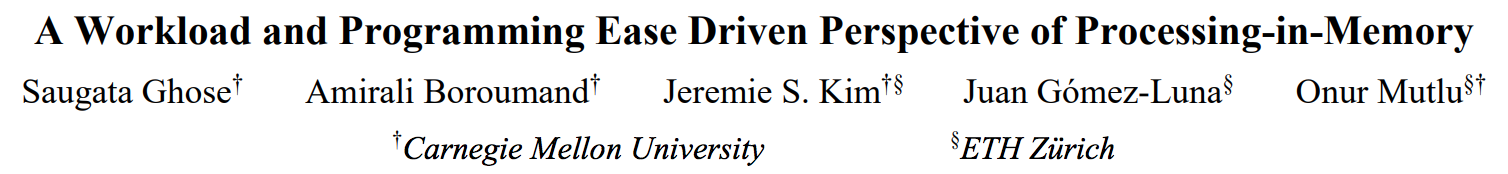 76
https://arxiv.org/pdf/1907.12947.pdf